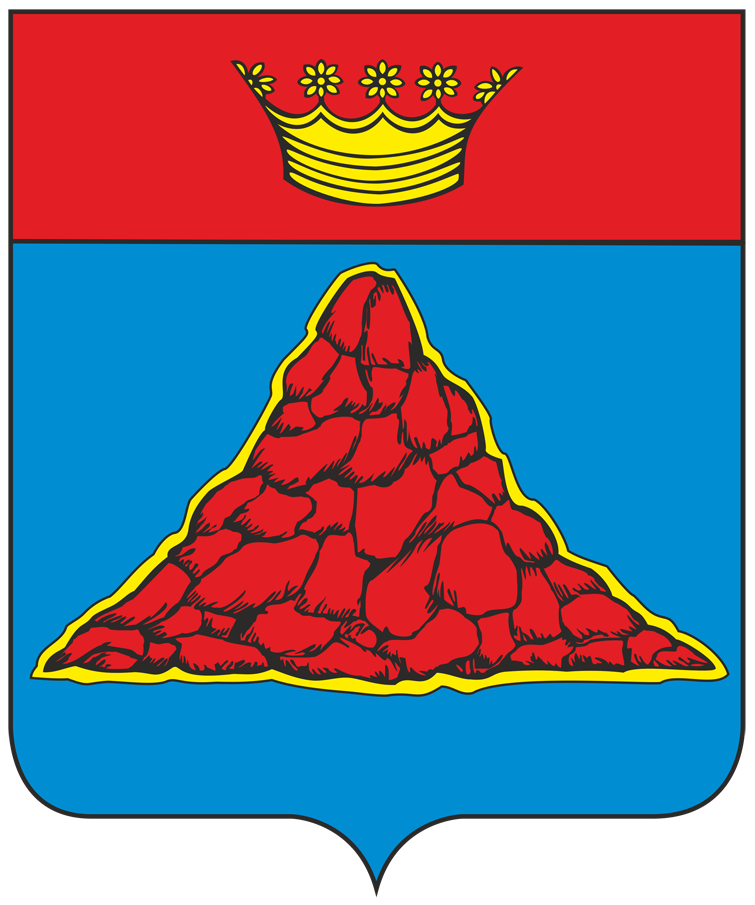 Краснохолмский муниципальный округ Тверской области
Отчет Главы Краснохолмского муниципального округа по итогам работы за 2022 год и основных задачах работы администрации округа на 2023 год



19 апреля 2023 года
г. Красный Холм
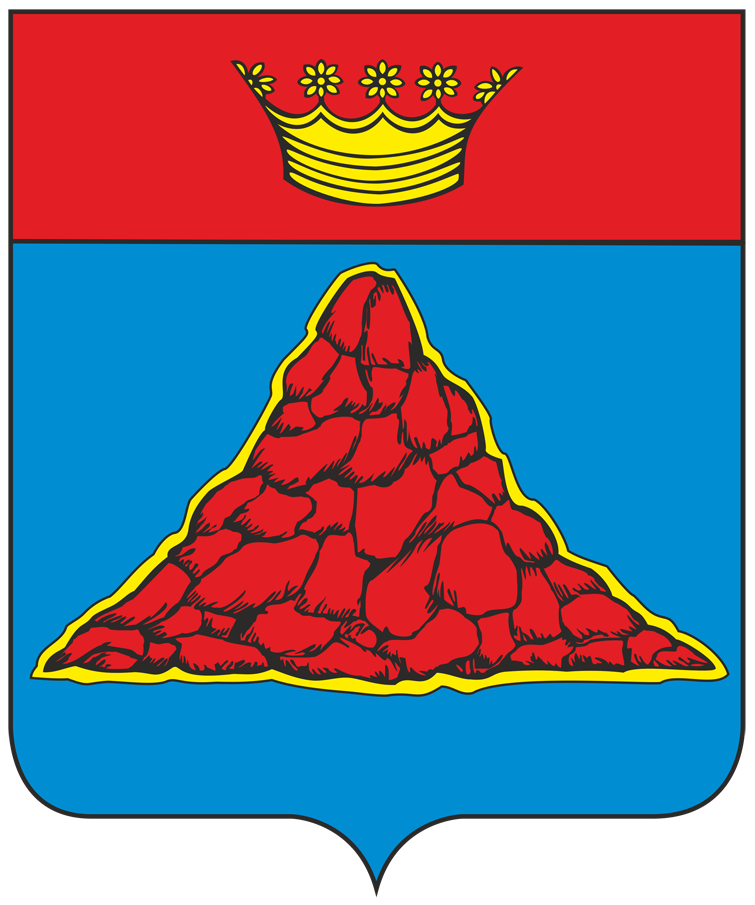 Краснохолмский муниципальный округ Тверской области
Реализация Программы поддержки местных инициатив
Детская площадка д. Мокрени
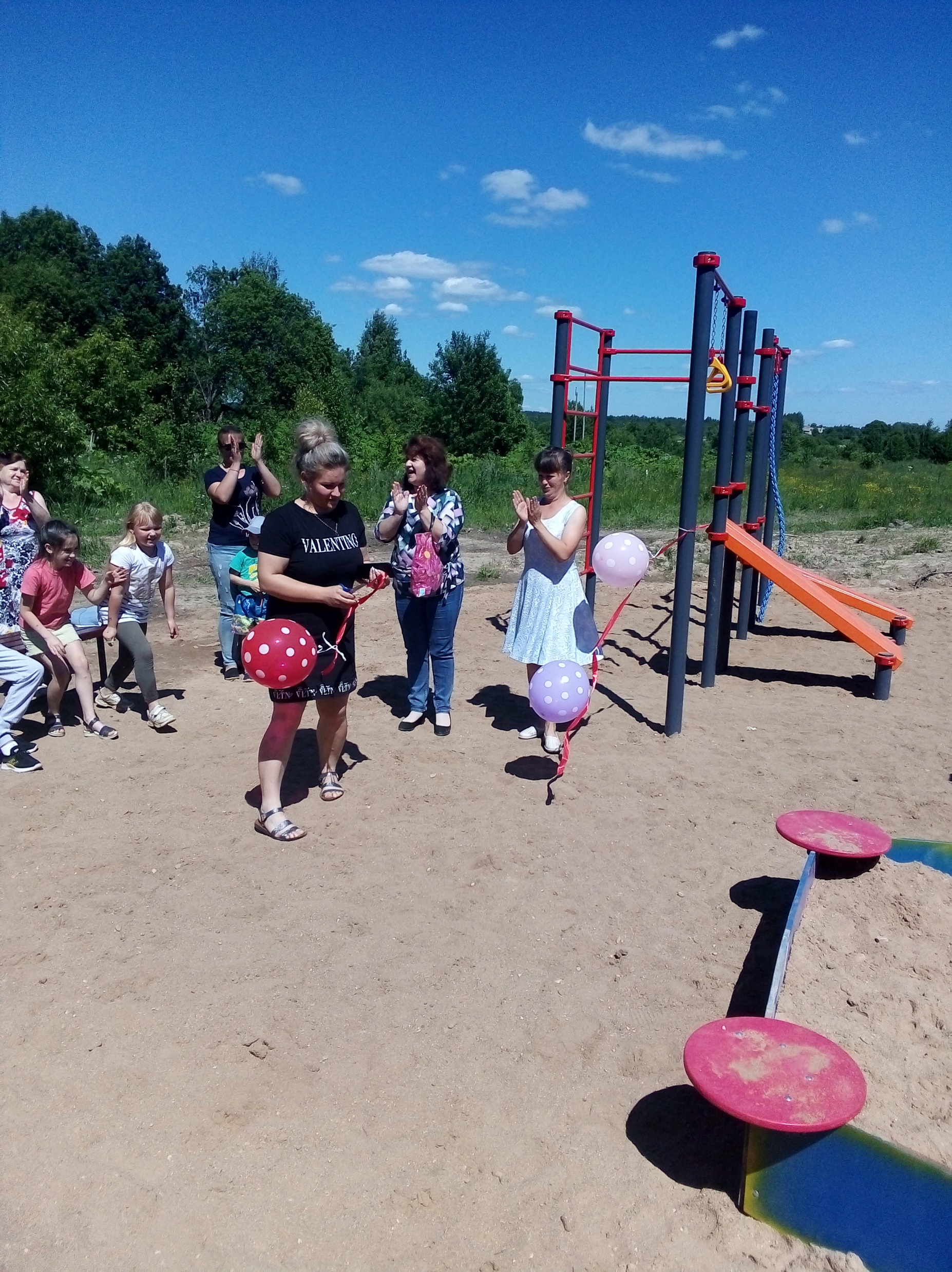 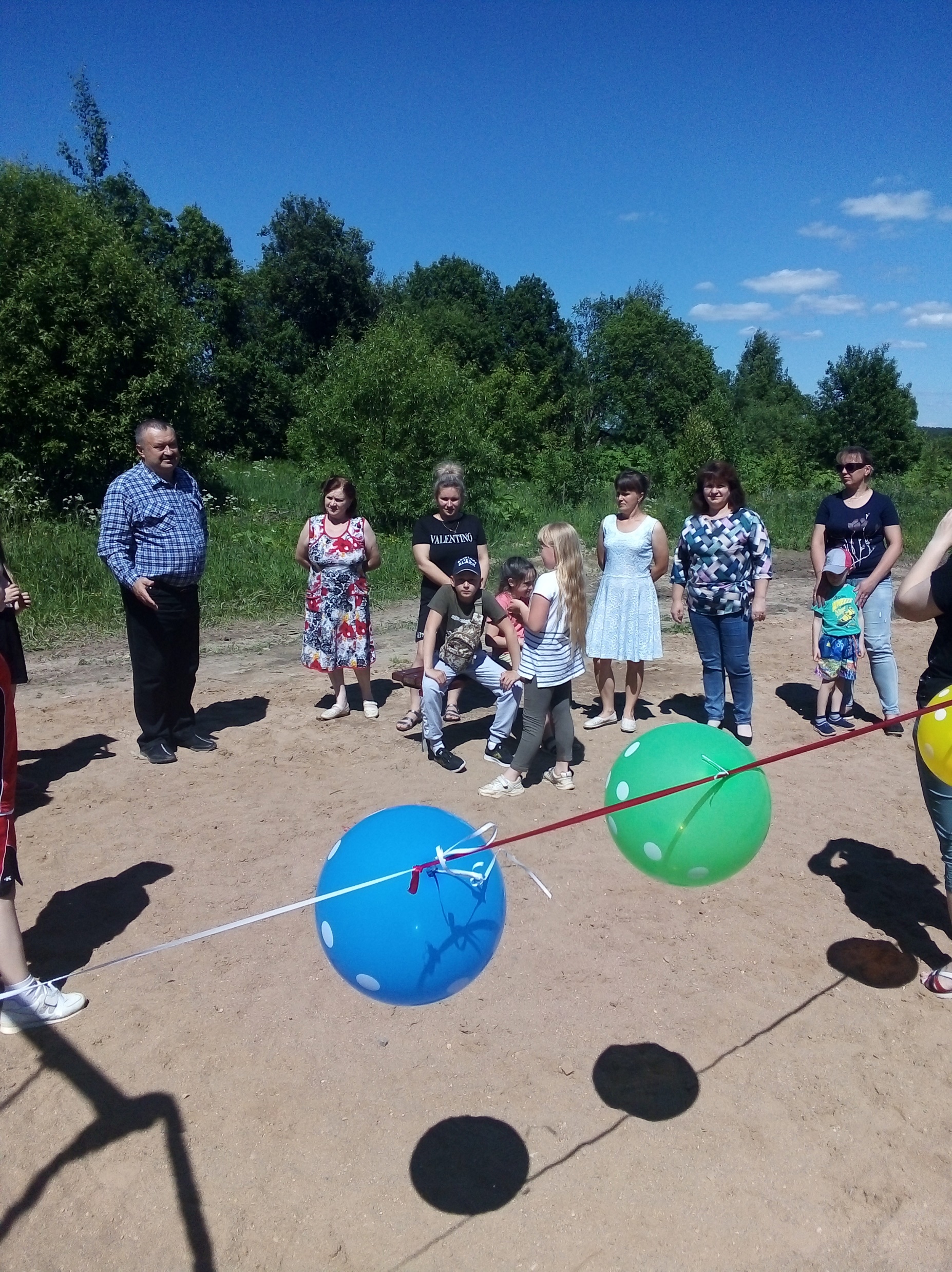 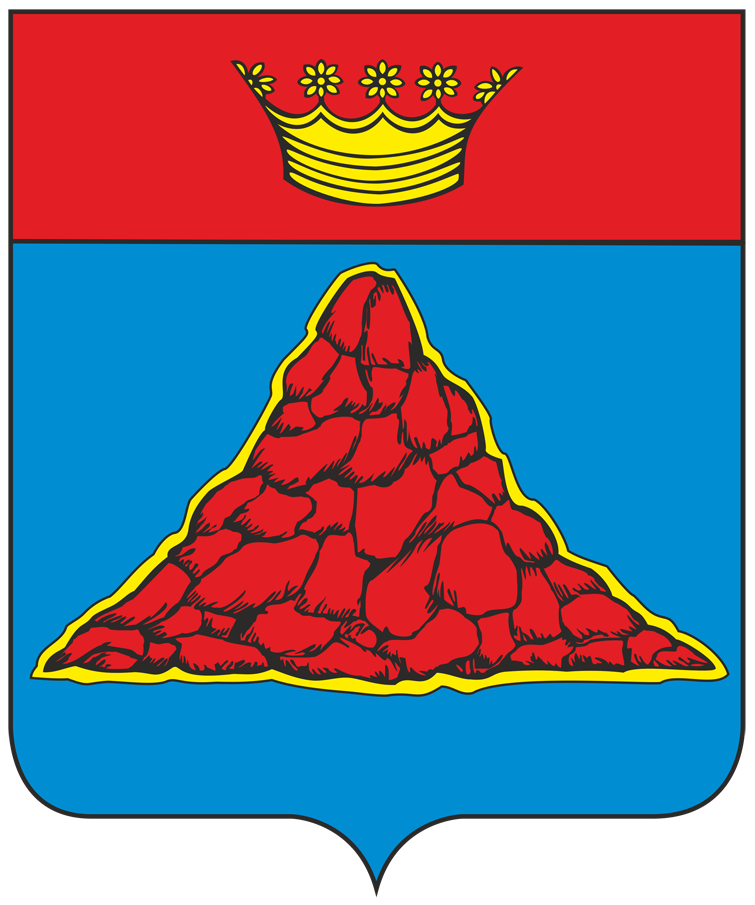 Краснохолмский муниципальный округ Тверской области
Реализация Программы поддержки местных инициатив
Детская площадка городской сквер
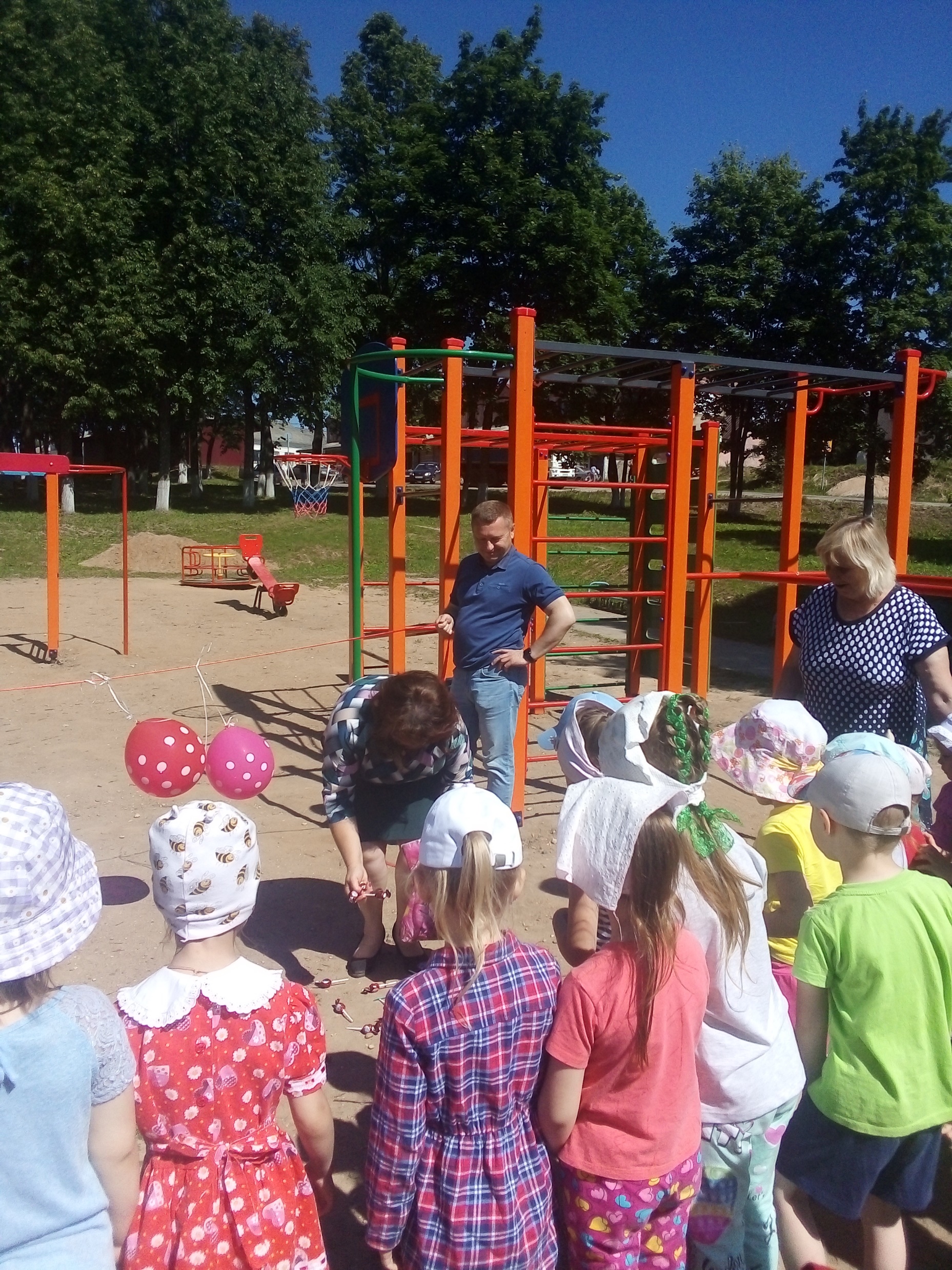 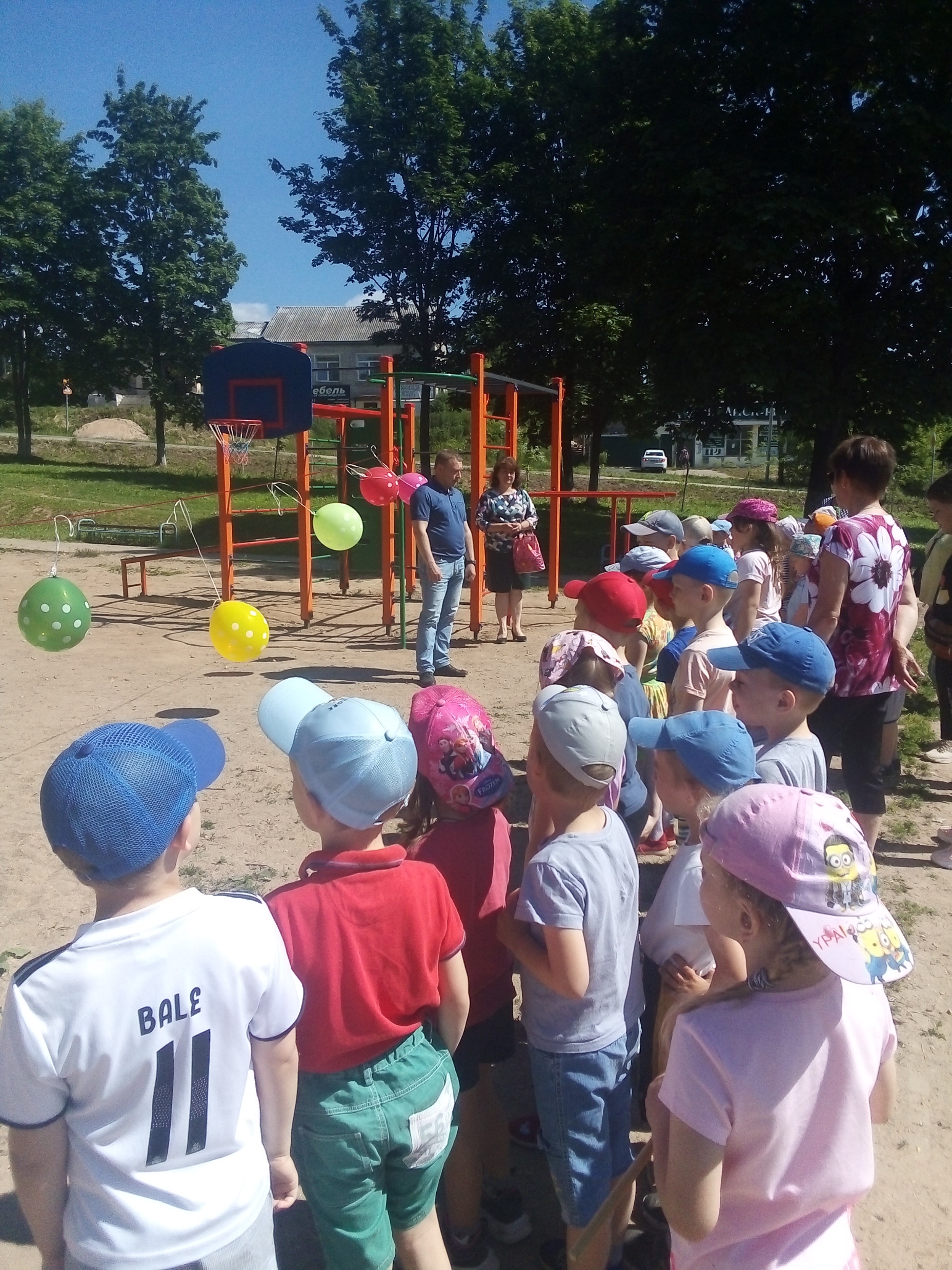 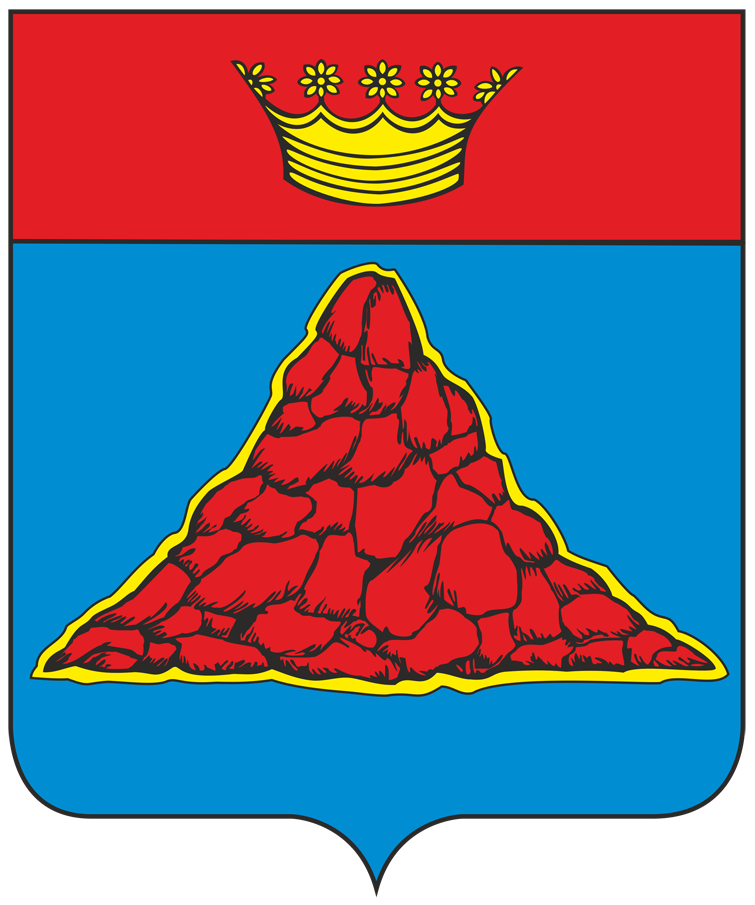 Краснохолмский муниципальный округ Тверской области
Реализация Программы поддержки местных инициатив
Строительство контейнерных площадок д. Барбино
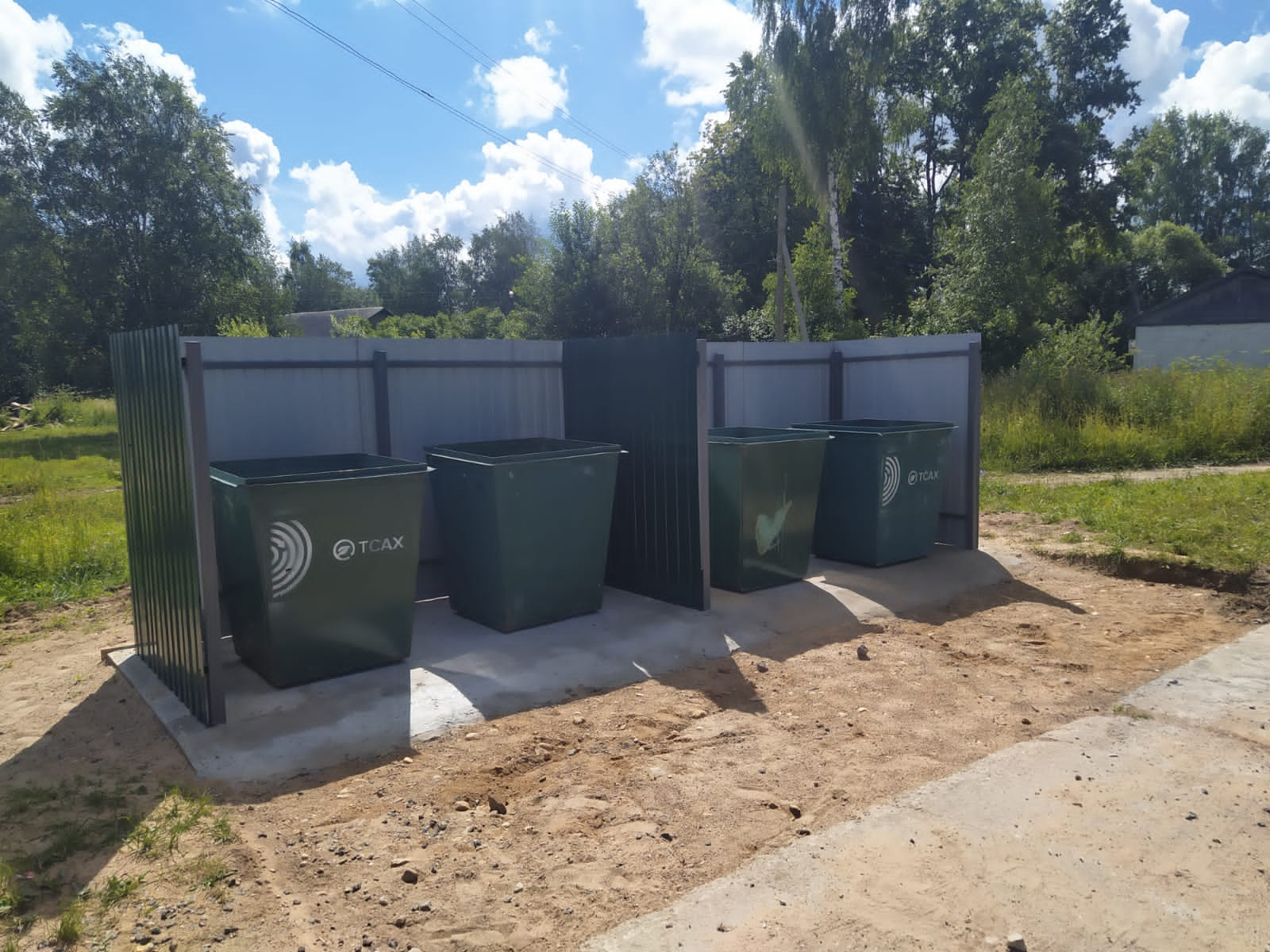 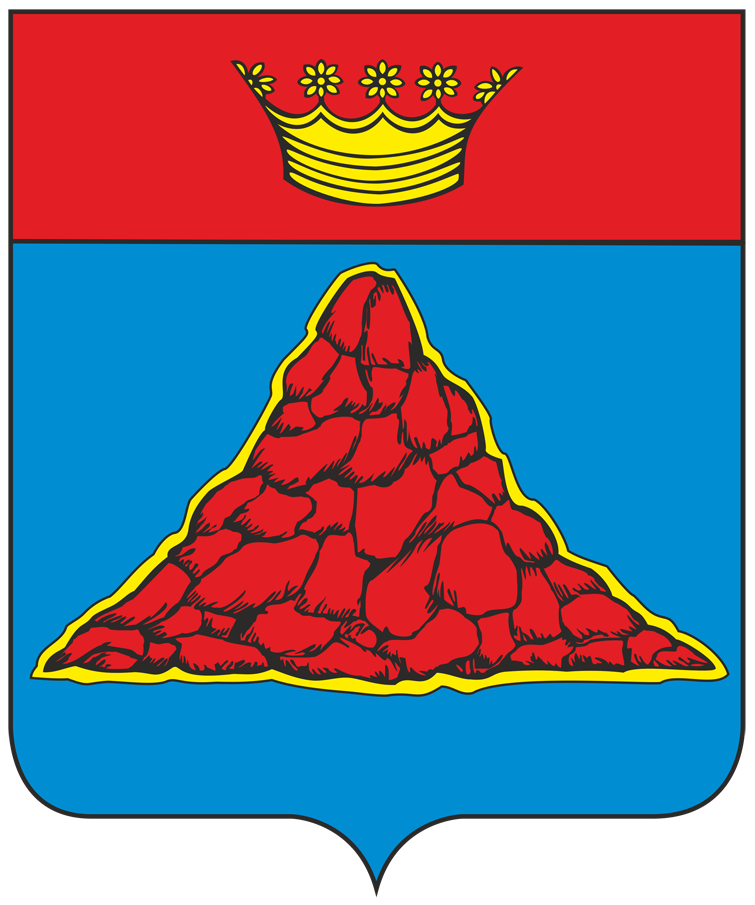 Краснохолмский муниципальный округ Тверской области
Ремонт автомобильных дорог
Ремонт дороги пл. Карла Маркса
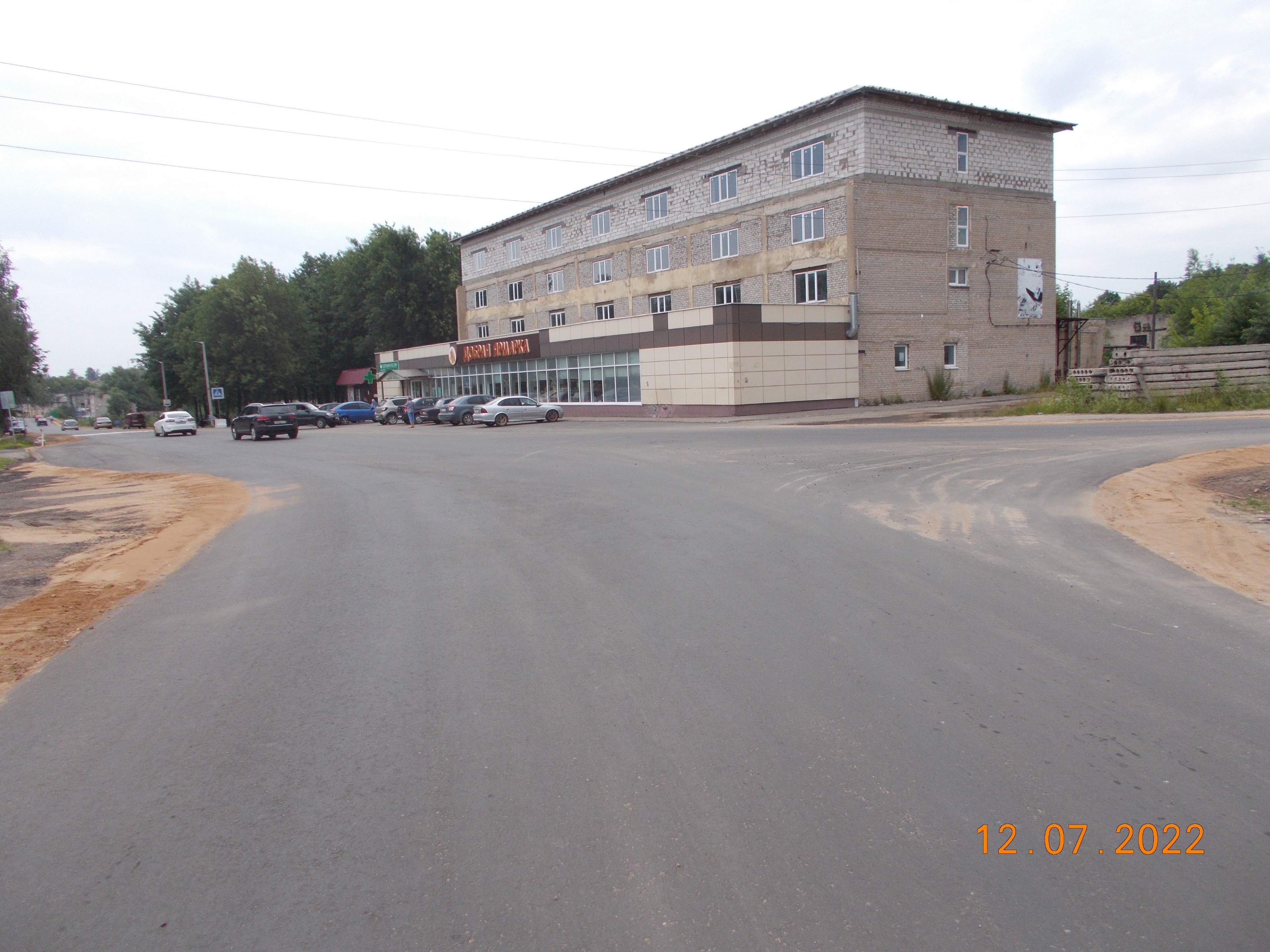 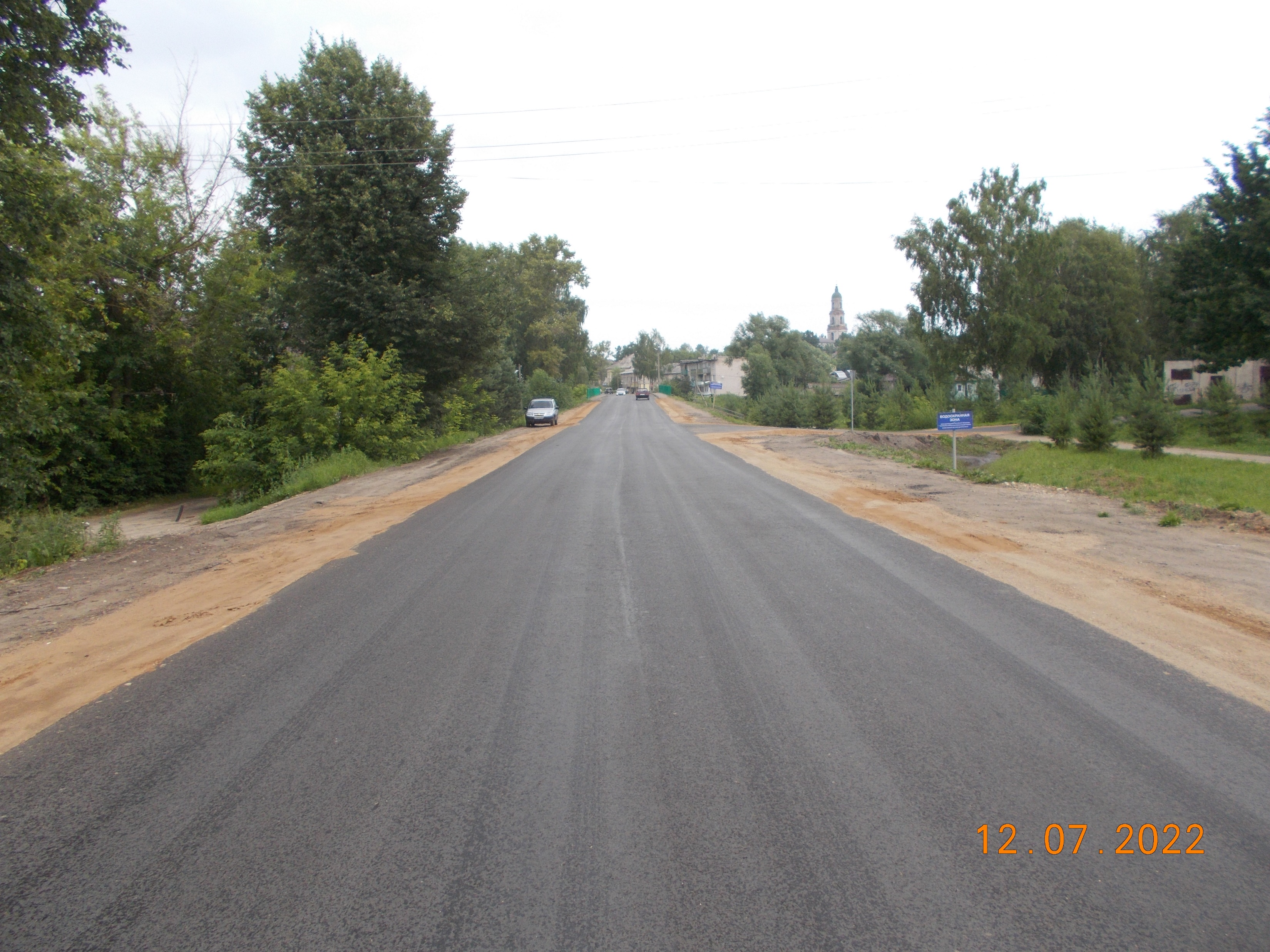 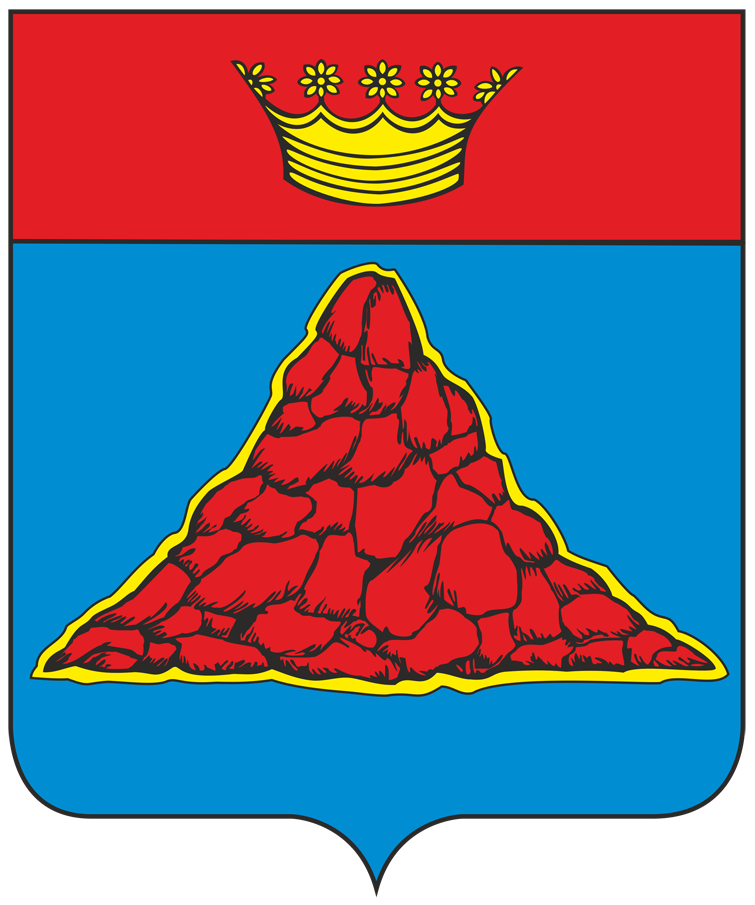 Краснохолмский муниципальный округ Тверской области
Ремонт автомобильных дорог
Ремонт дороги пер. Загородный
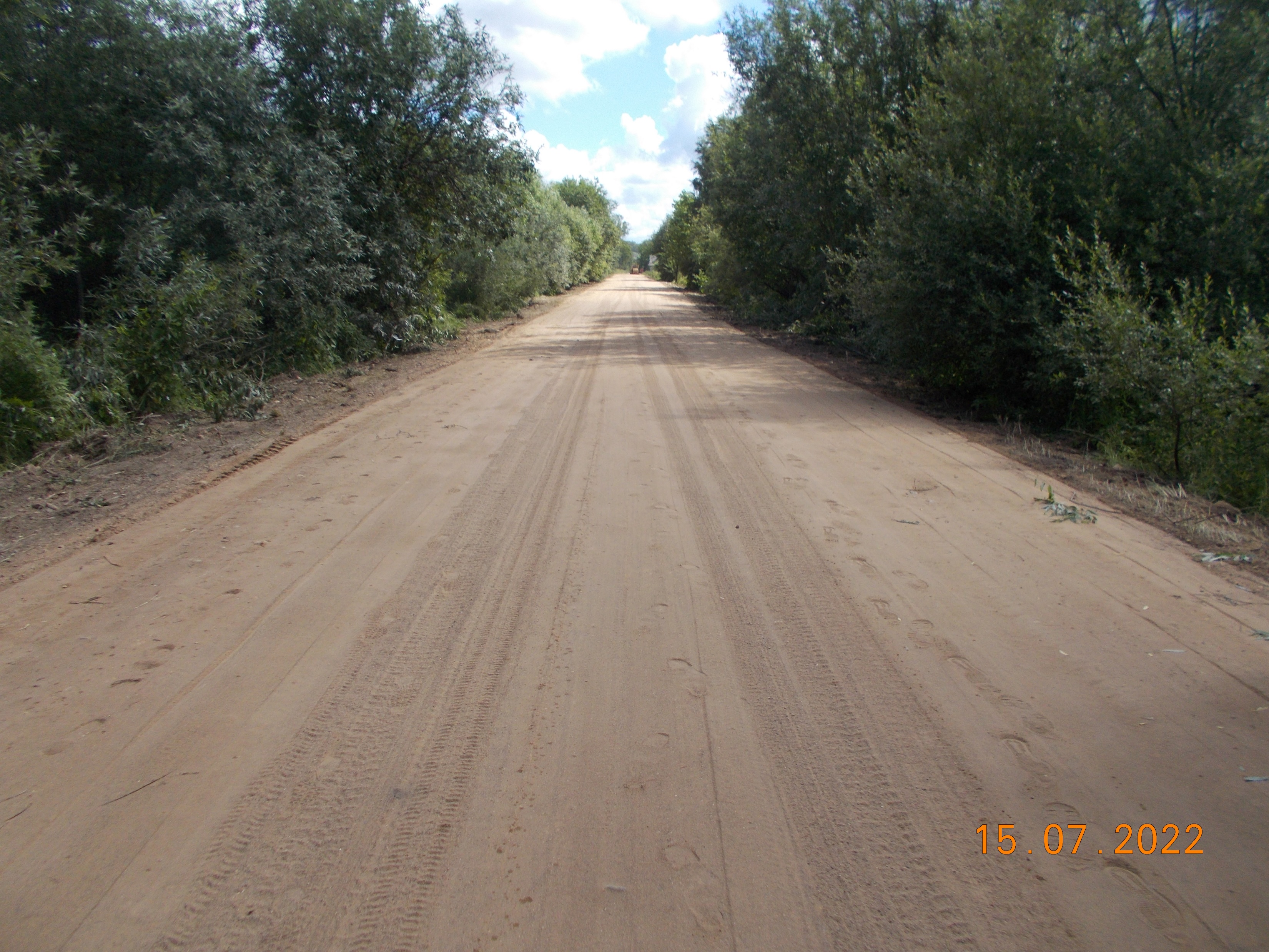 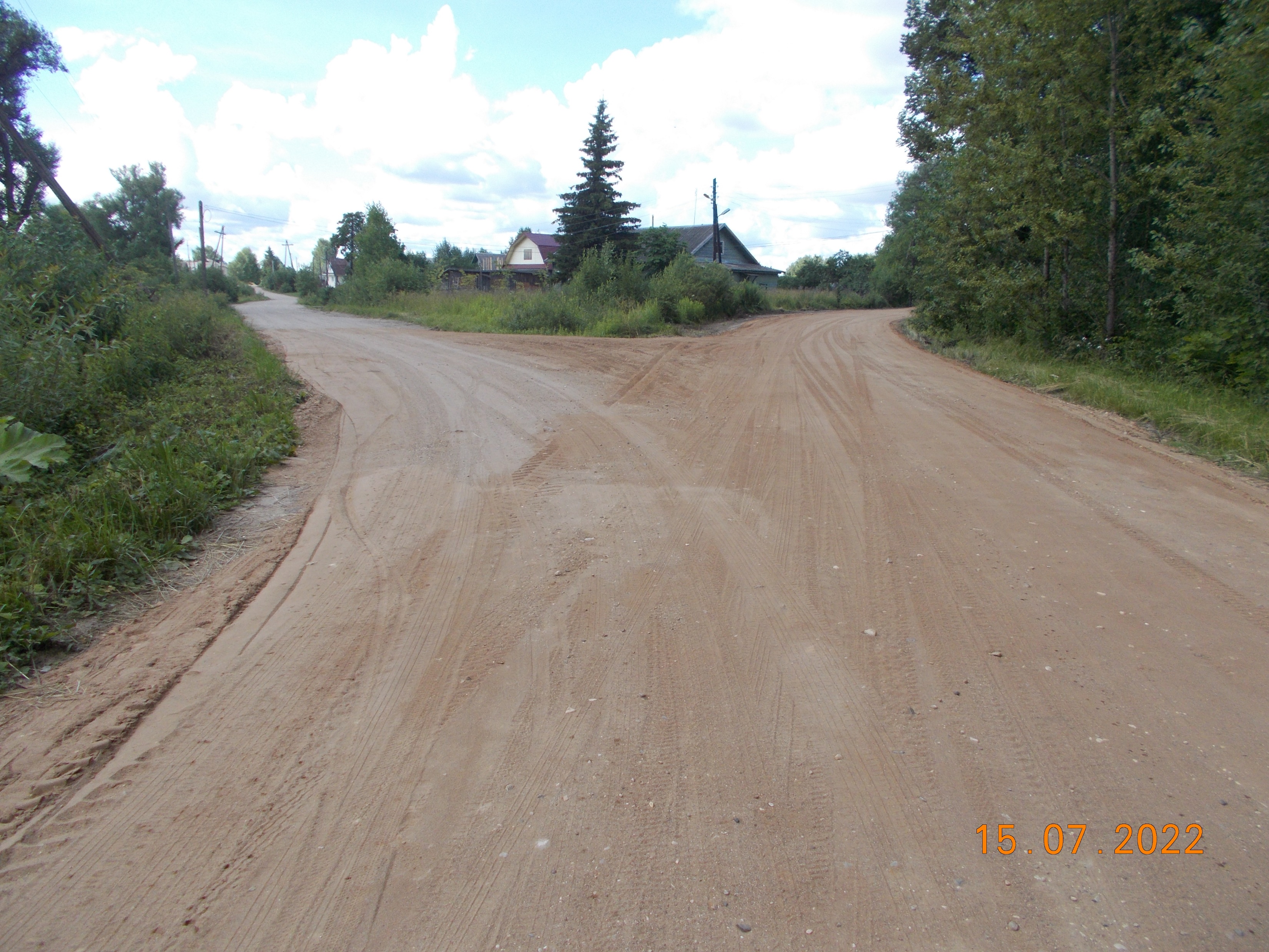 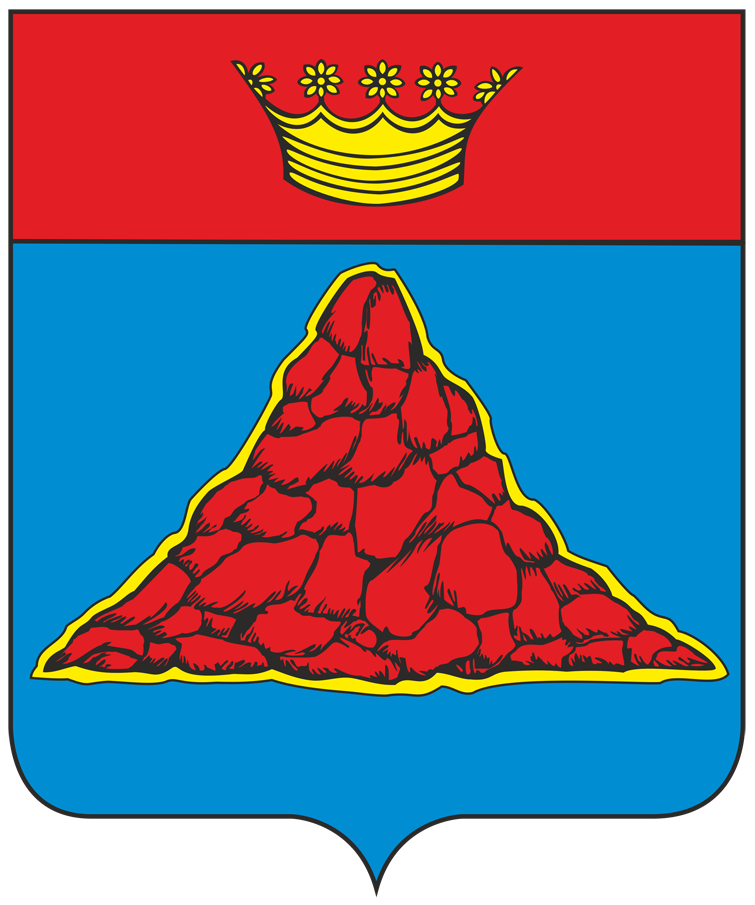 Краснохолмский муниципальный округ Тверской области
Ремонт автомобильных дорог
Ремонт дороги ул. Коммунистическая
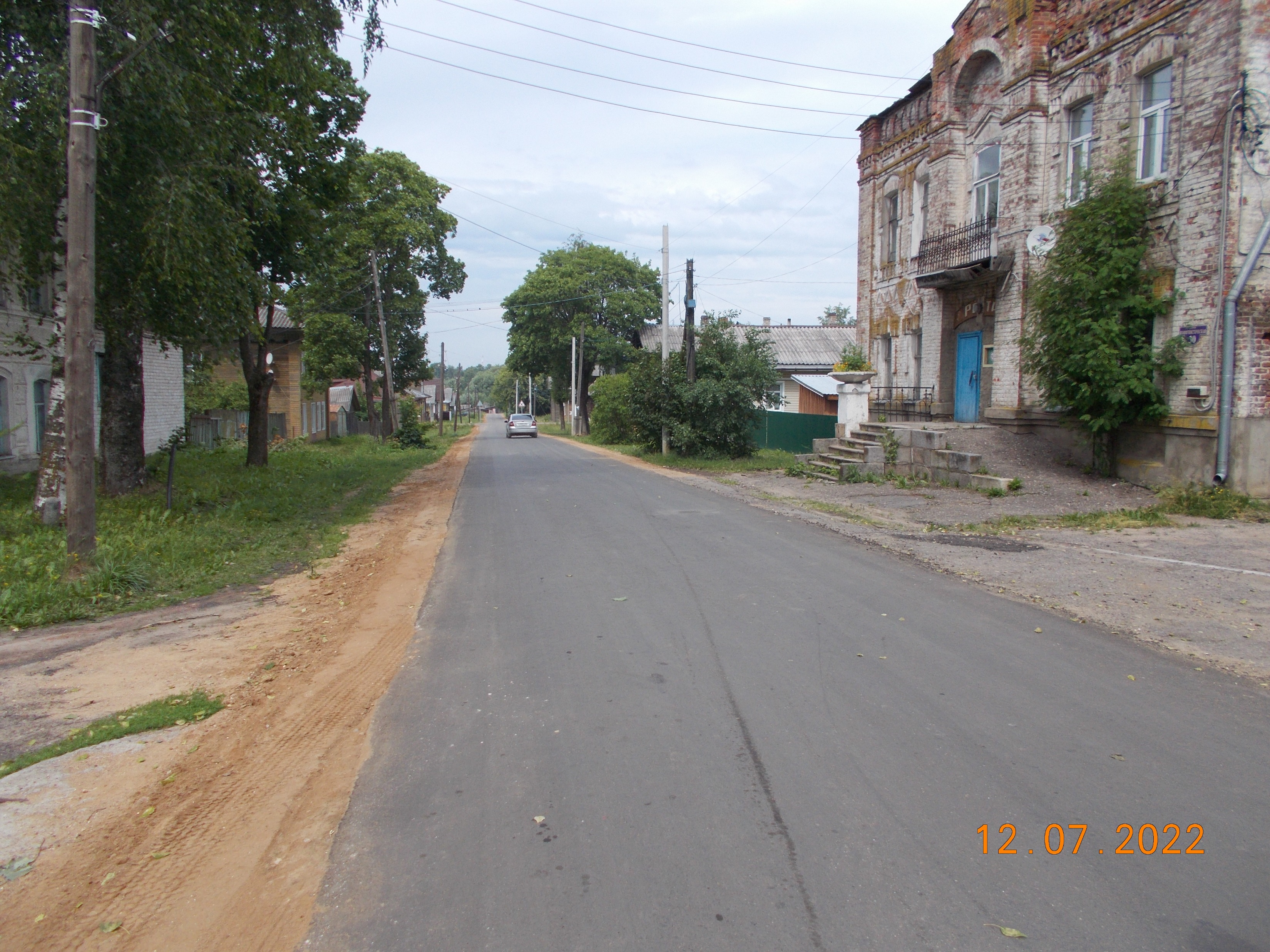 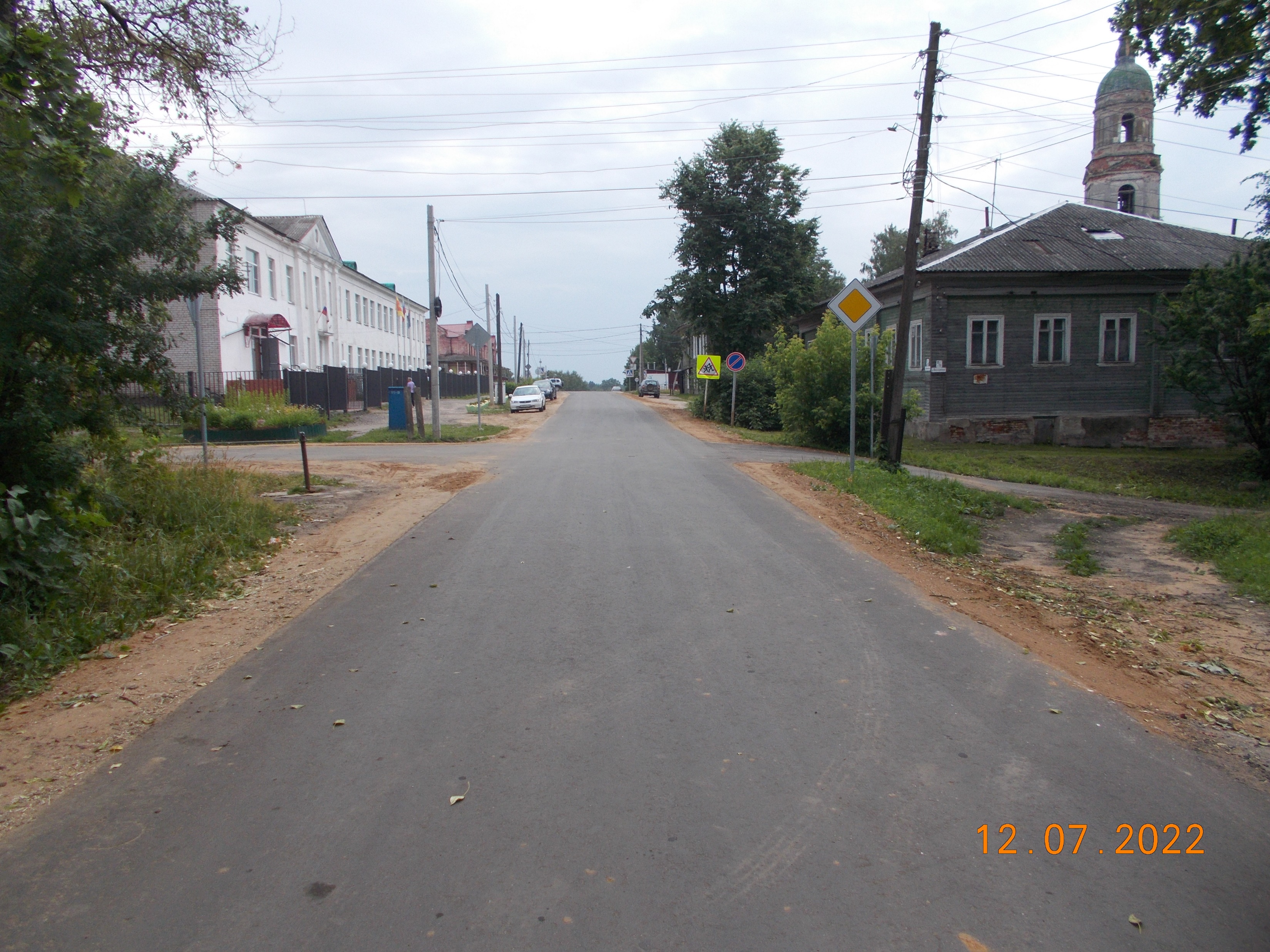 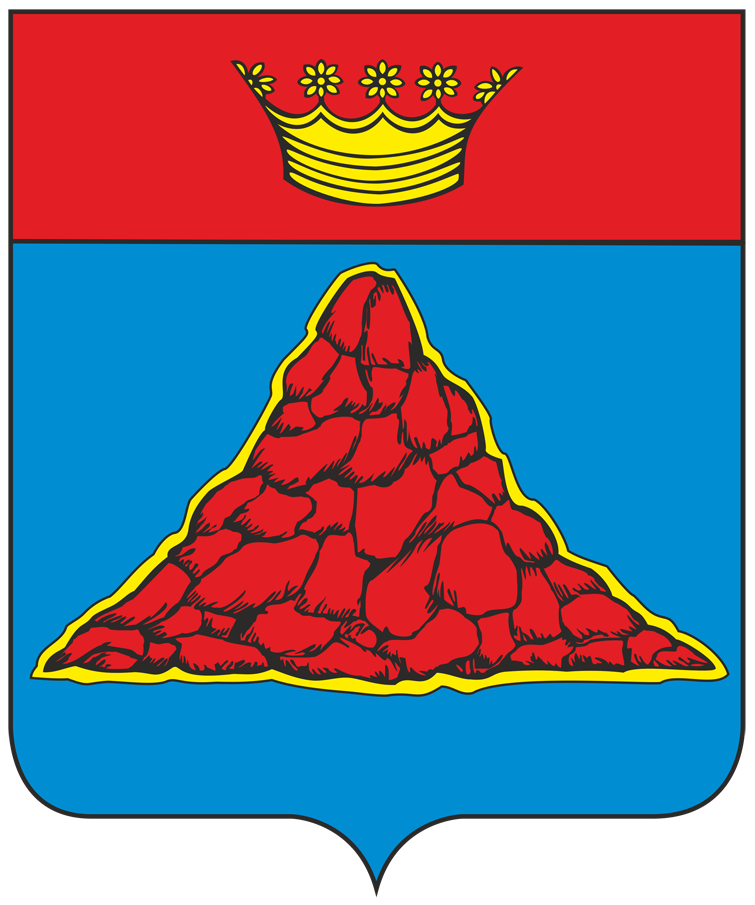 Краснохолмский муниципальный округ Тверской области
Ремонт автомобильных дорог
Ремонт дороги ул. Заводская
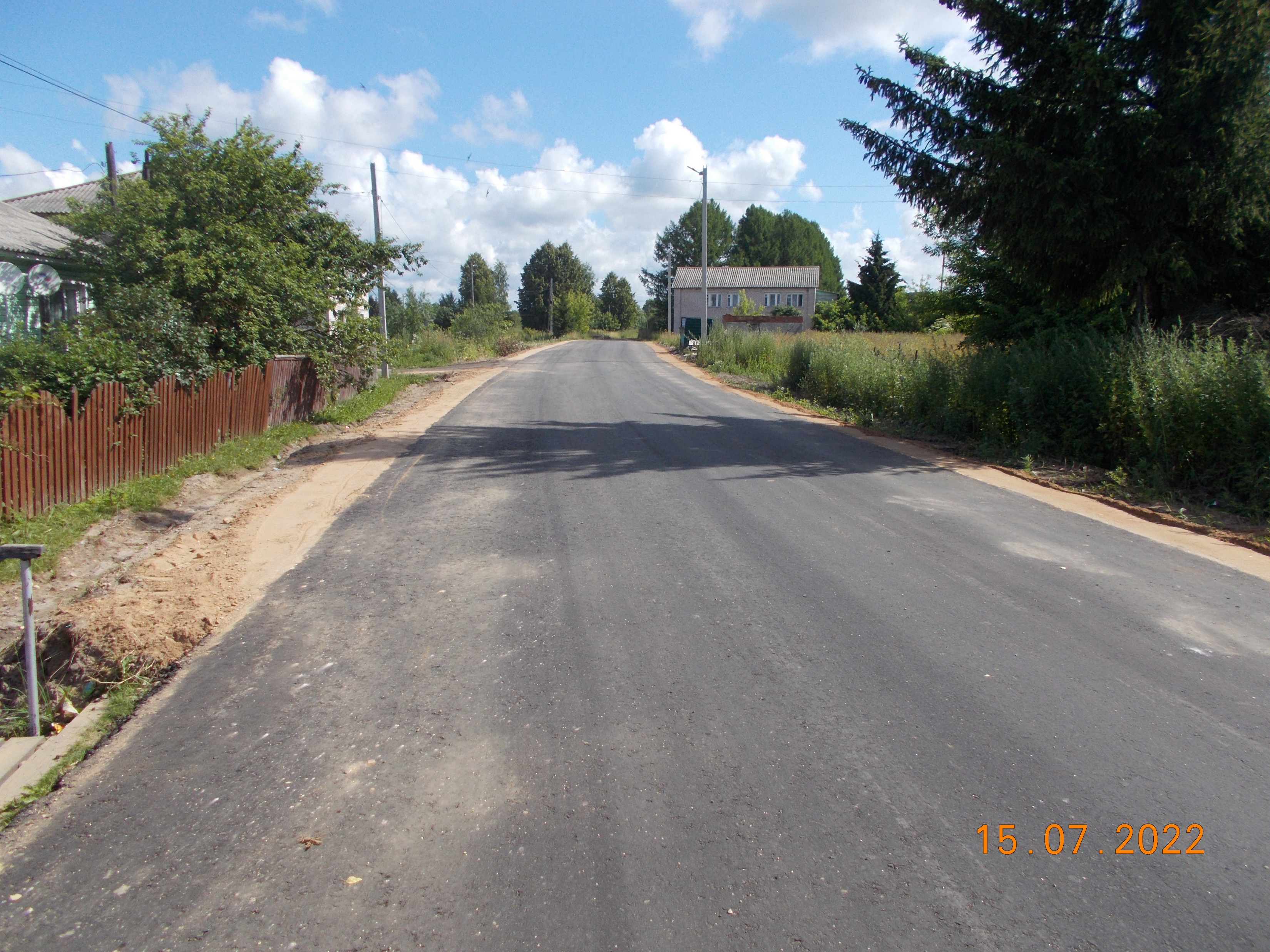 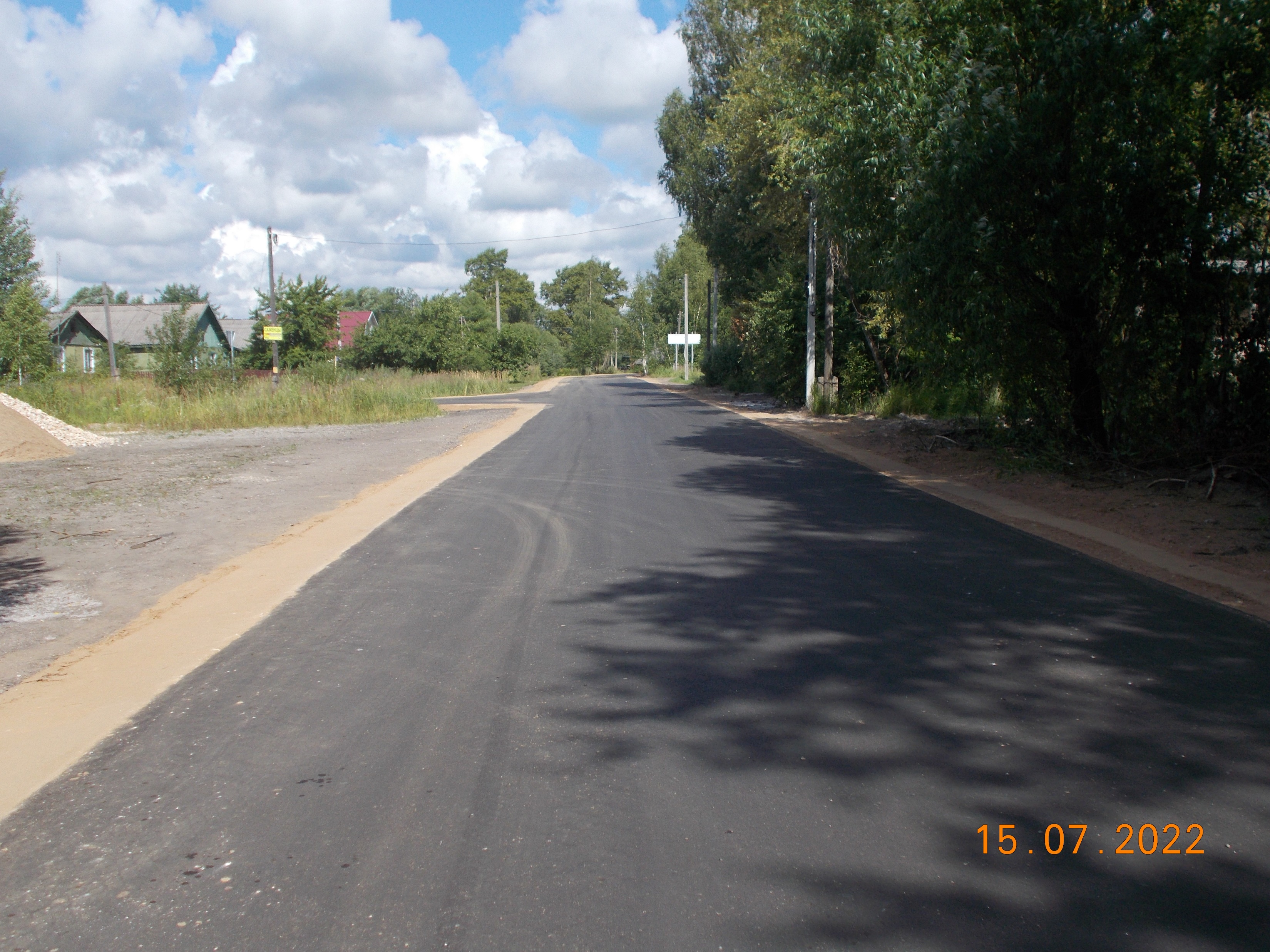 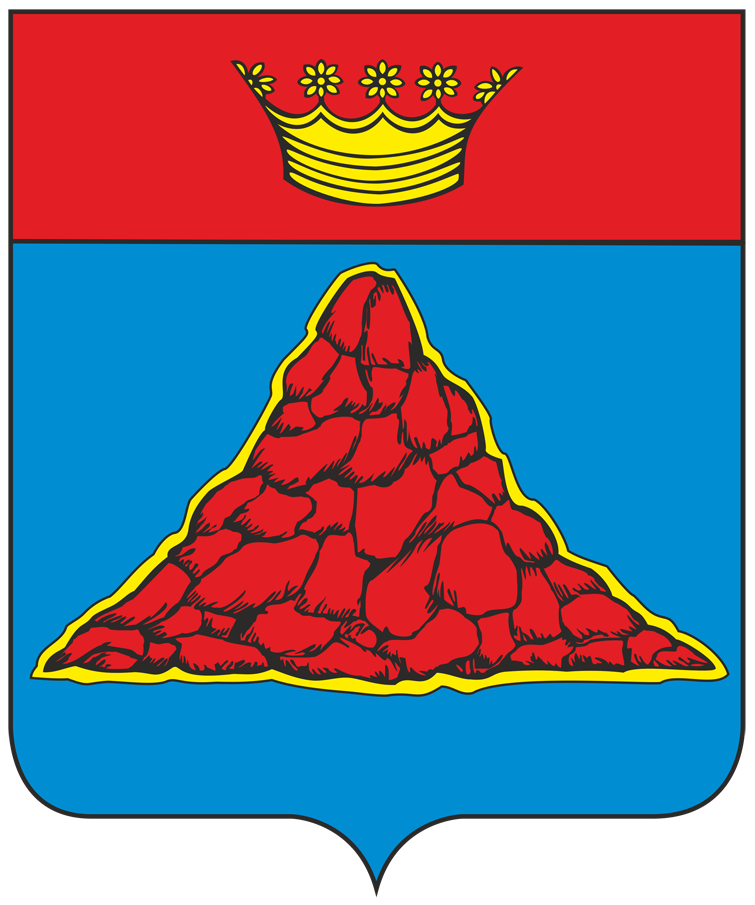 Краснохолмский муниципальный округ Тверской области
Ремонт искусственного сооружения через р. Ламь на автодороге д. Васильки – д. Потешкино Краснохолмского муниципального округа Тверской области
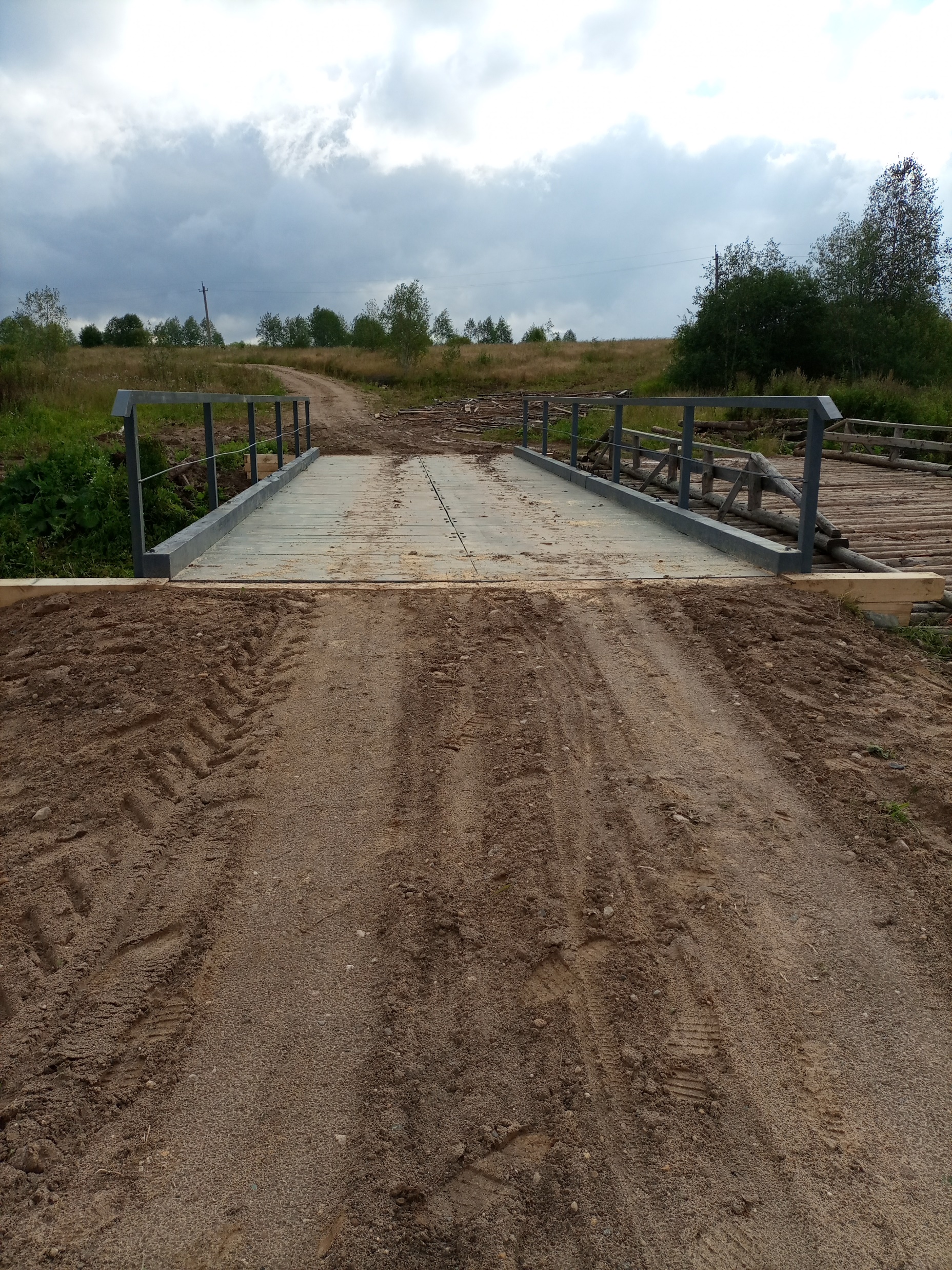 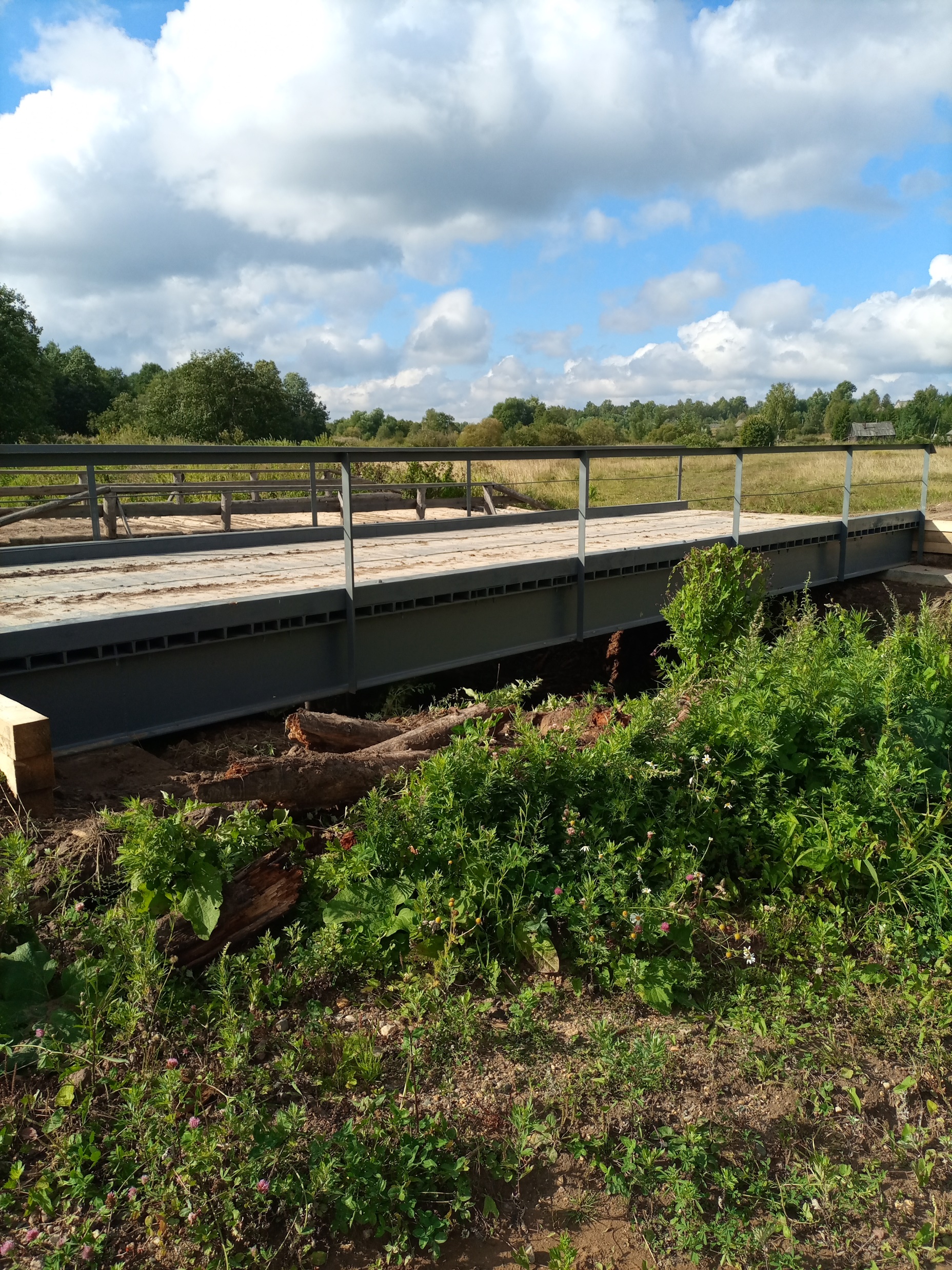 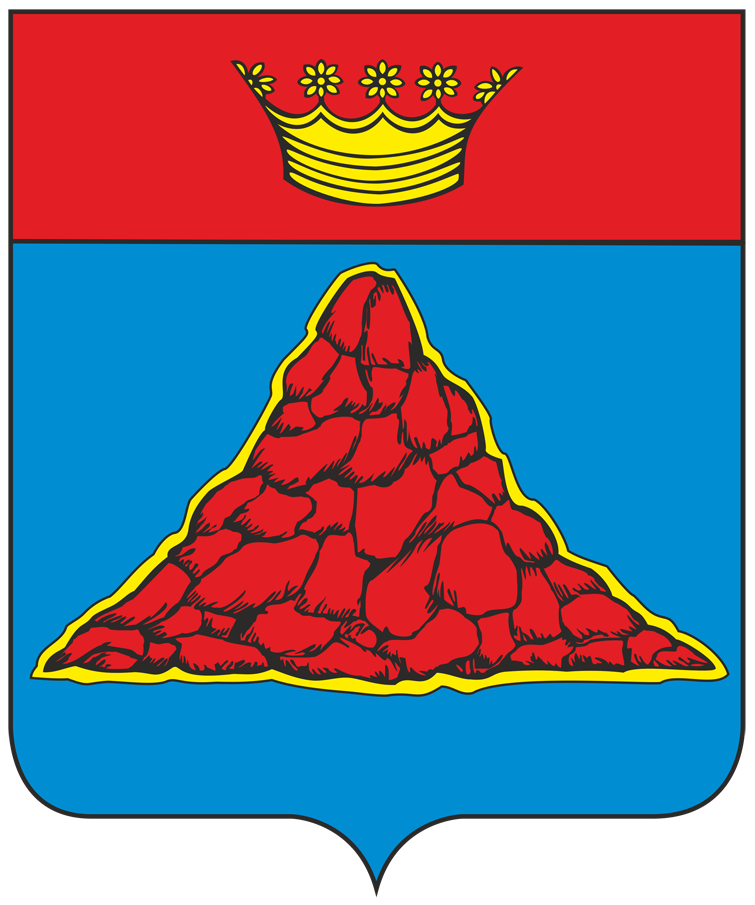 Краснохолмский муниципальный округ Тверской области
Капитальный ремонт дворовых территорий многоквартирных домов и проездов к дворовым территориям многоквартирных домов по адресу: г. Красный Холм, ул. Базарная, дом №№ 65, 63г д. 63в
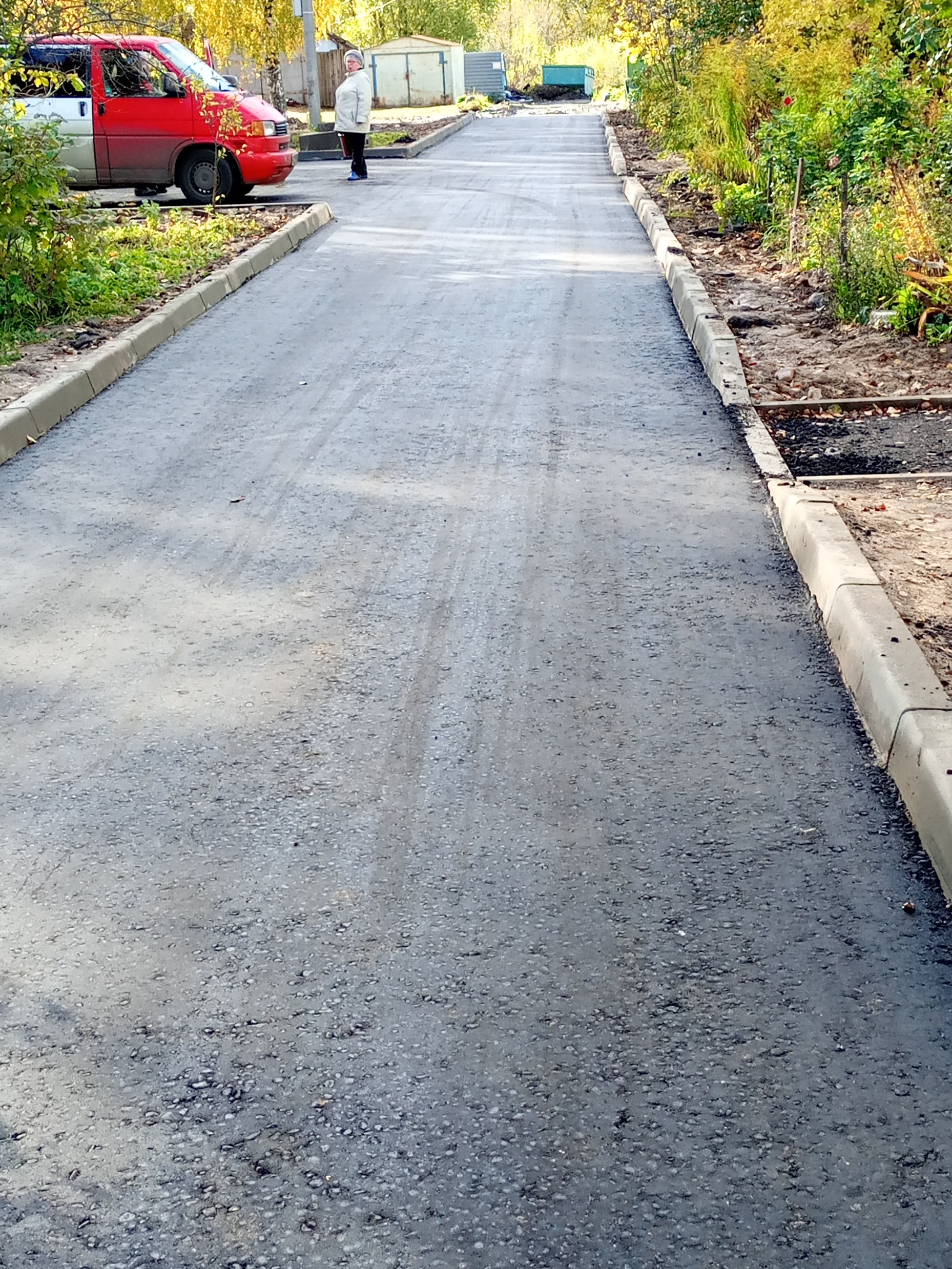 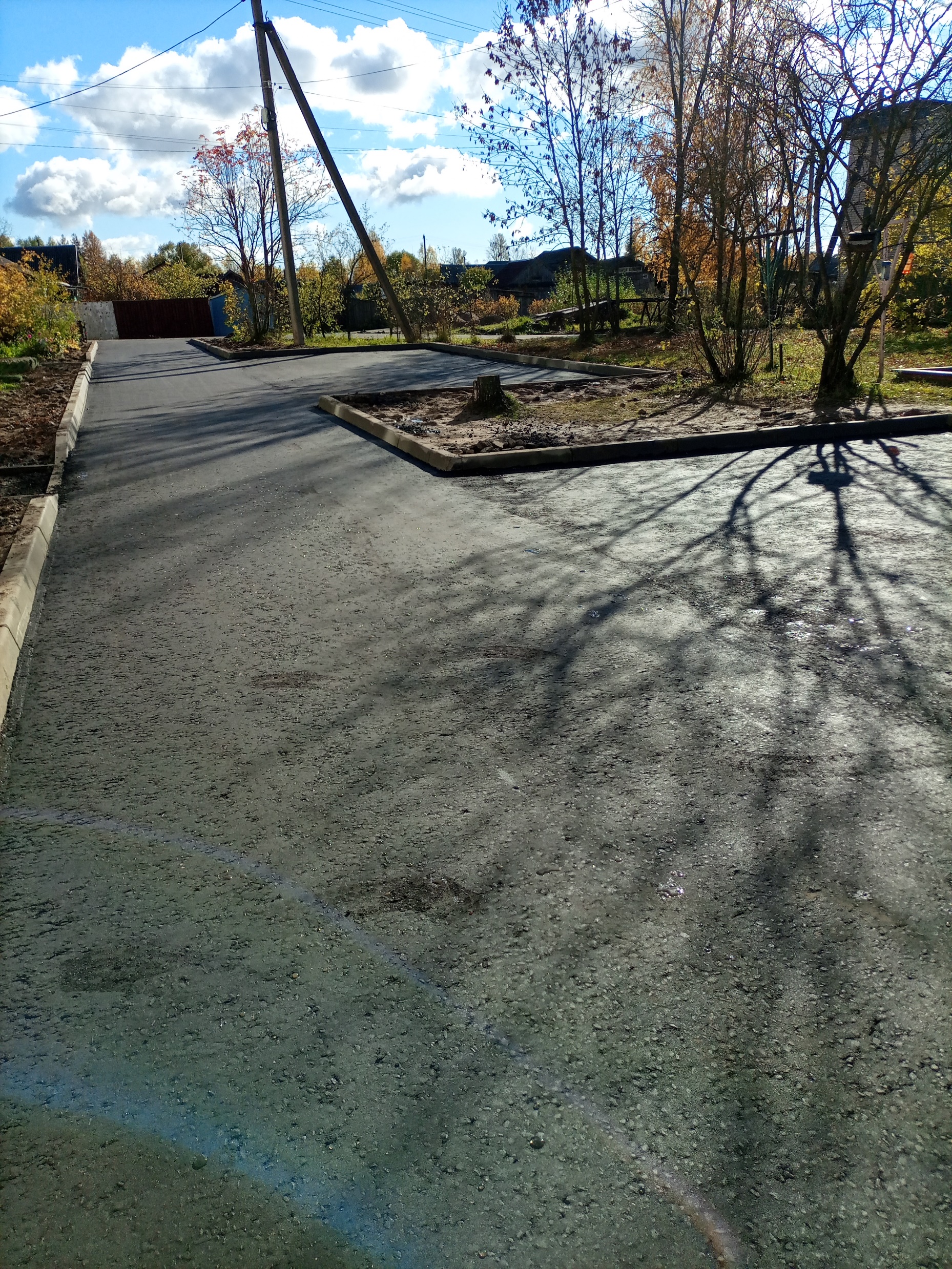 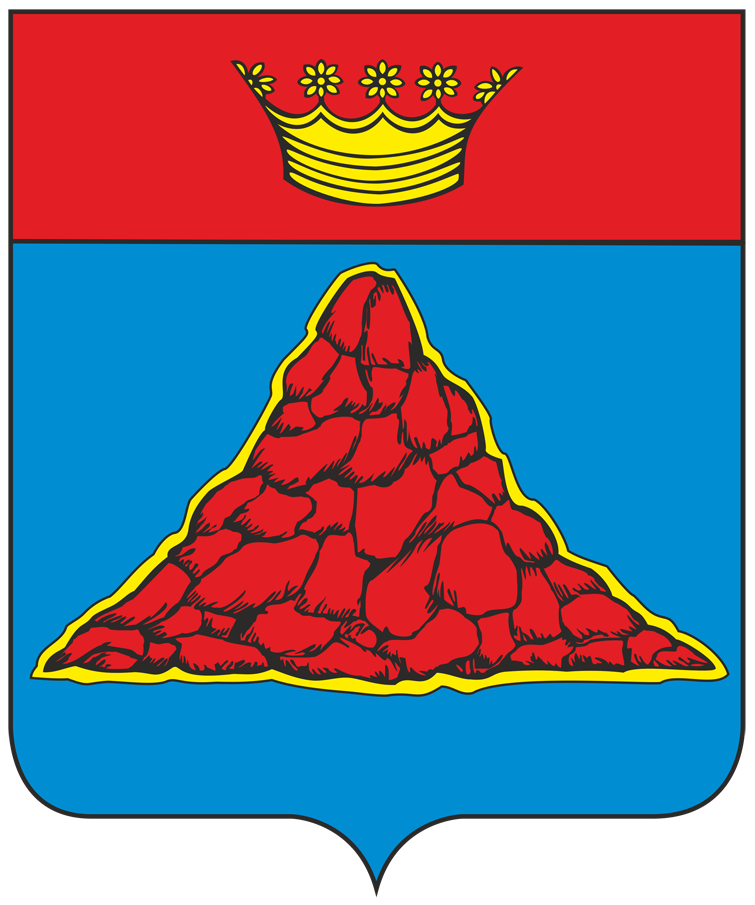 Краснохолмский муниципальный округ Тверской области
Сельский спорт
Спортивная площадка МБОУ «Краснохолмская сош № 1»
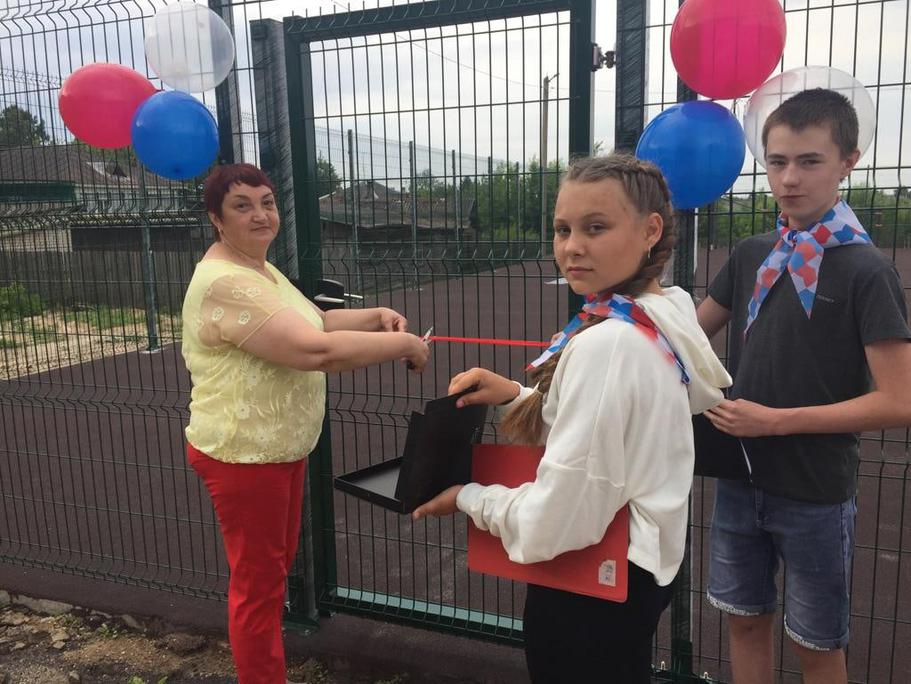 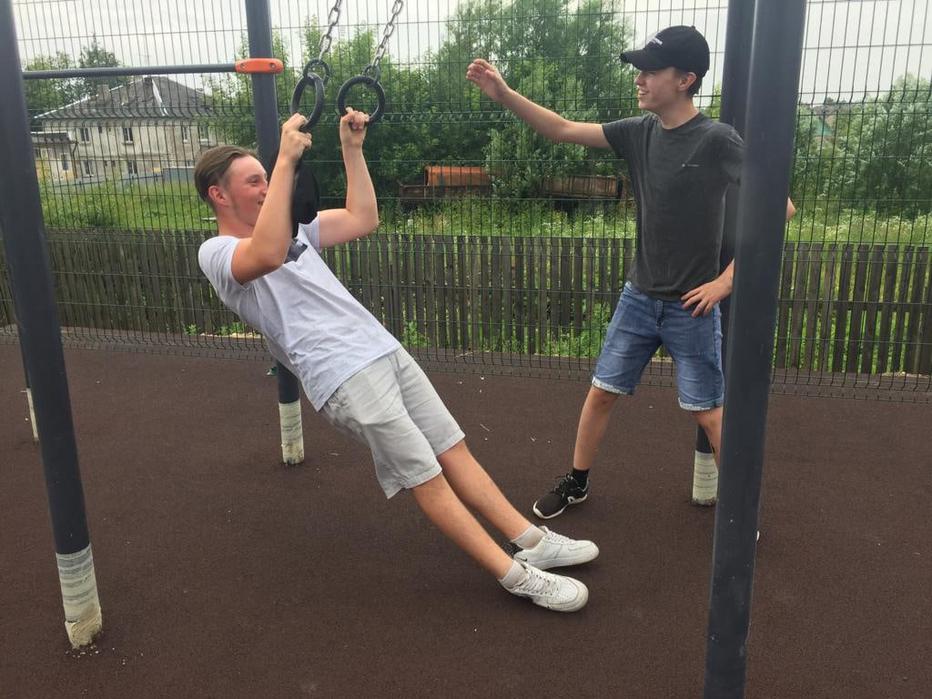 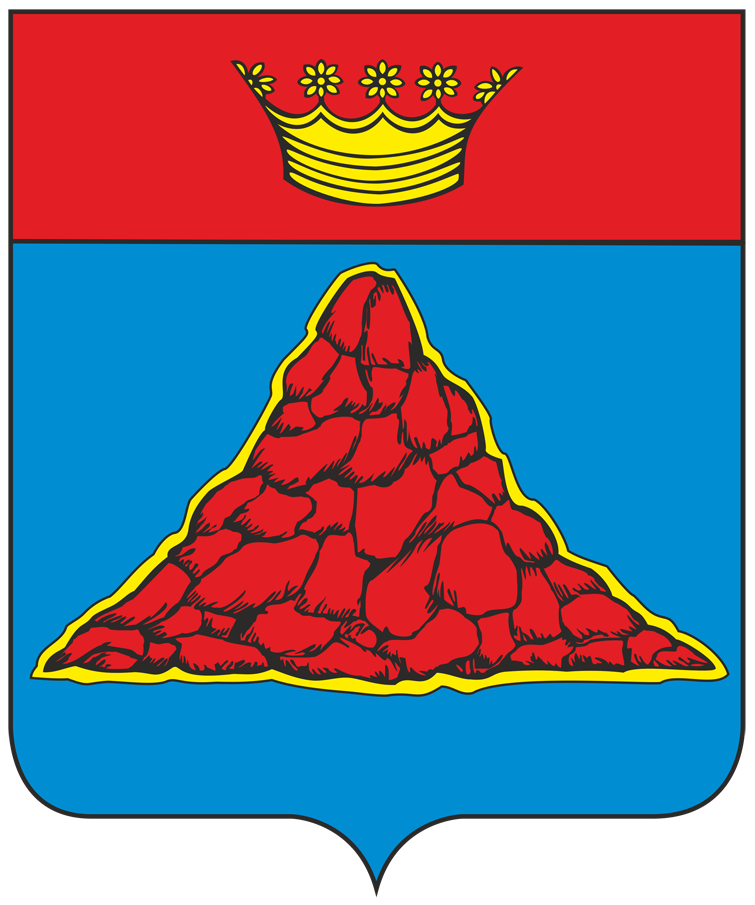 Краснохолмский муниципальный округ Тверской области
Национальный проект «Образование»
Точка роста МБОУ «Хабоцкая оош»
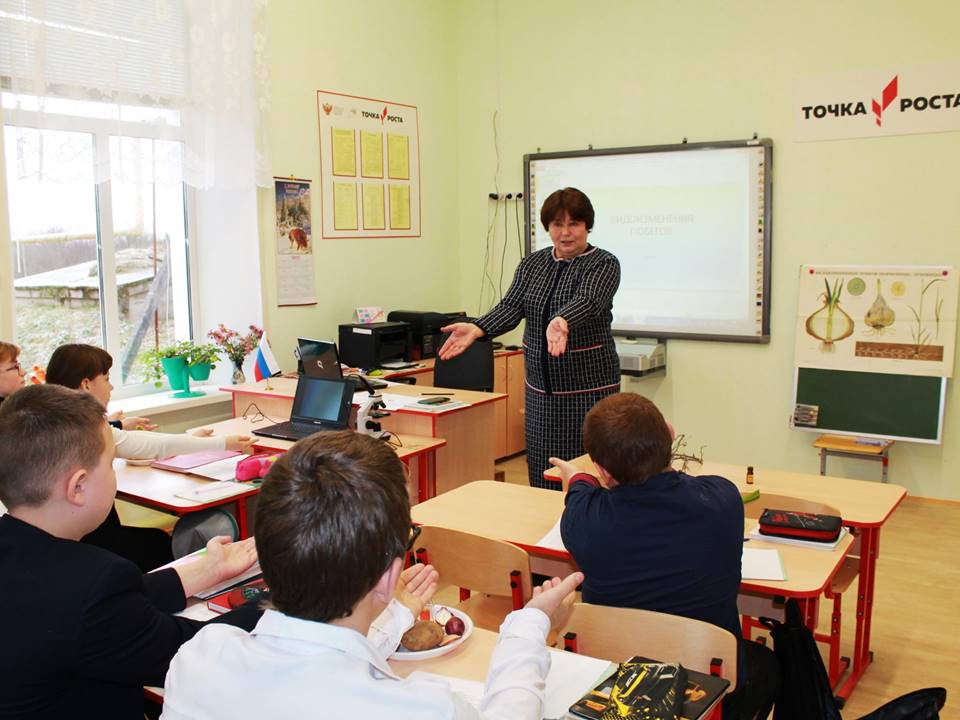 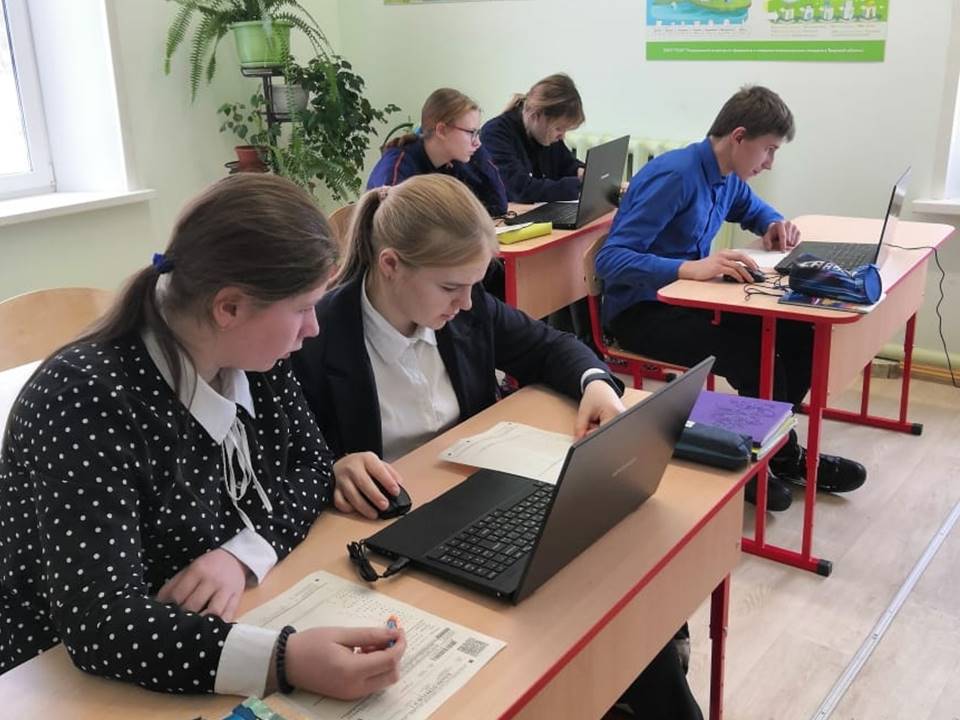 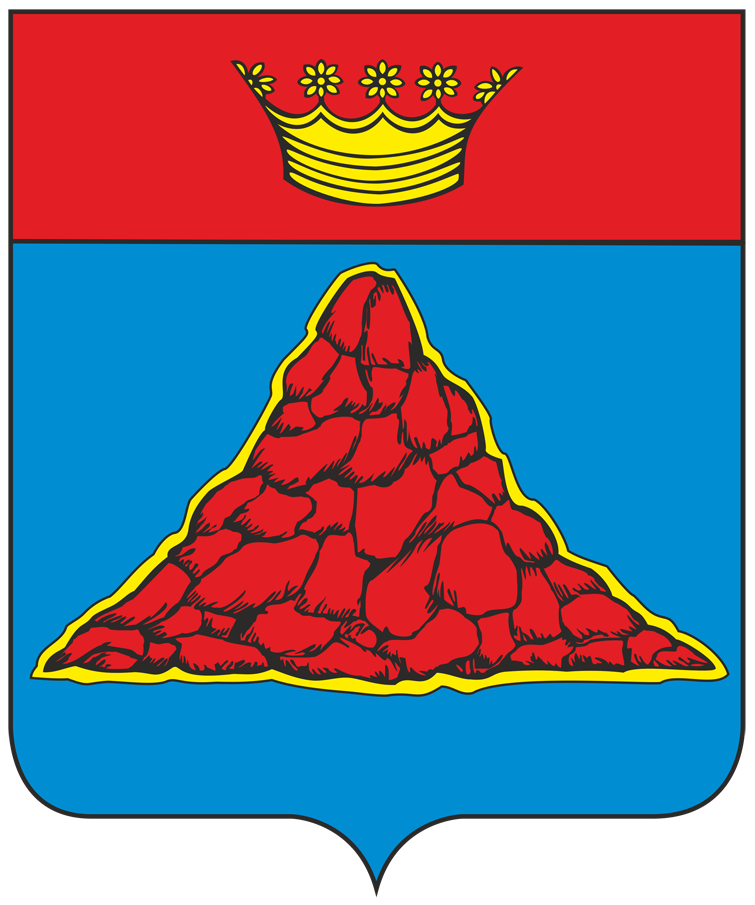 Краснохолмский муниципальный округ Тверской области
Программа «Школьный бюджет»
Ремонт актового зала в МБОУ «Краснохолмская сош № 1»
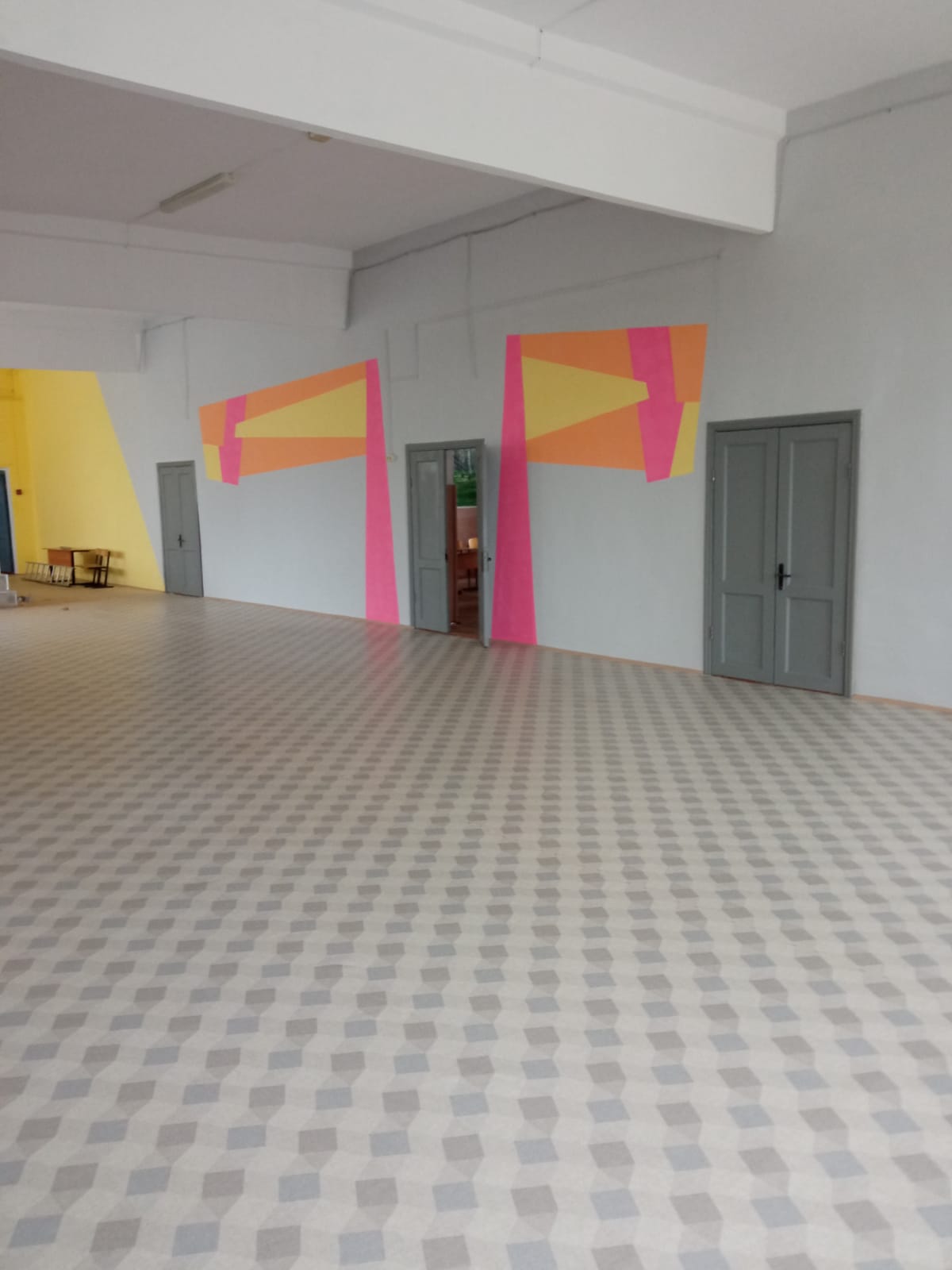 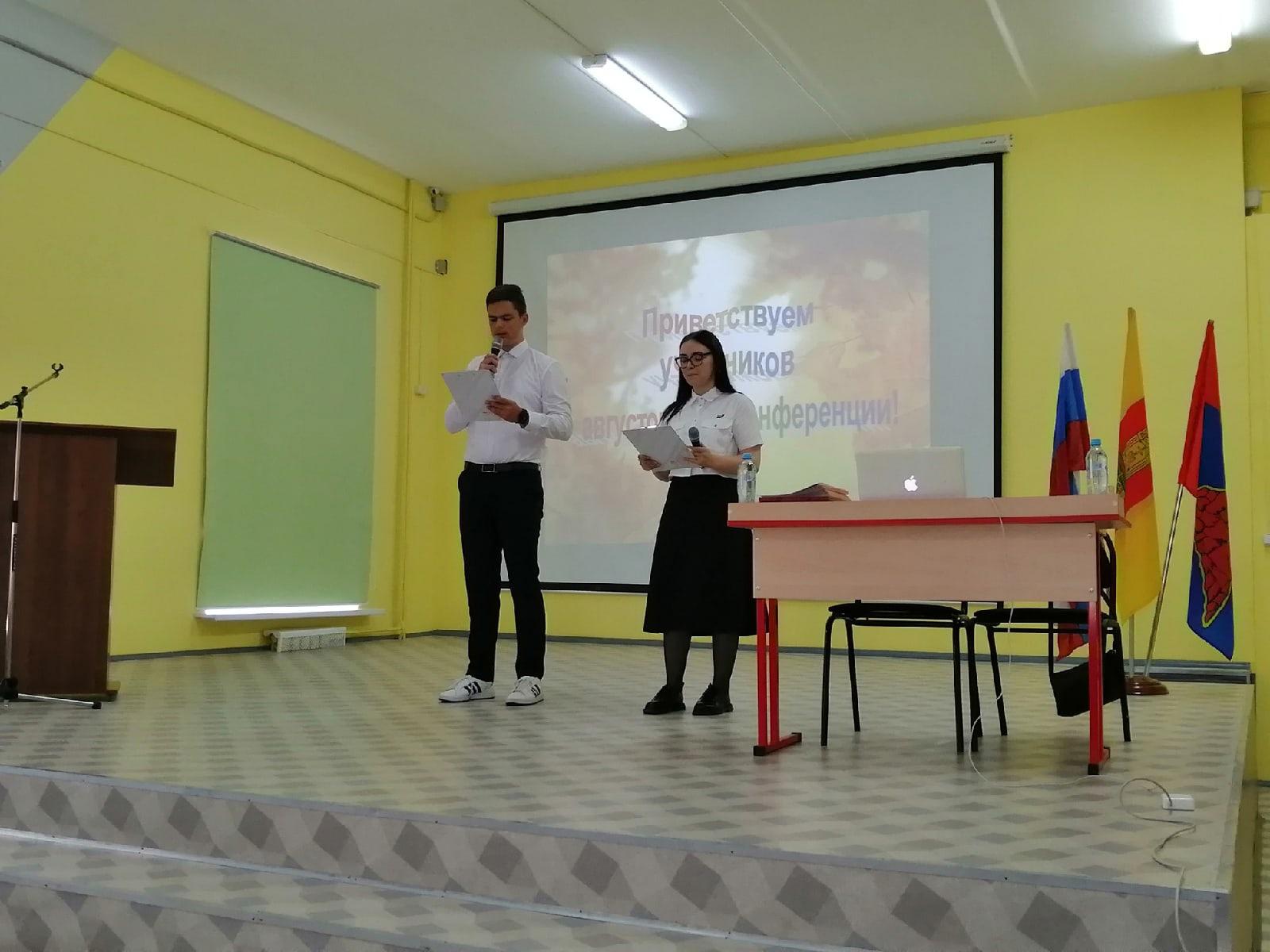 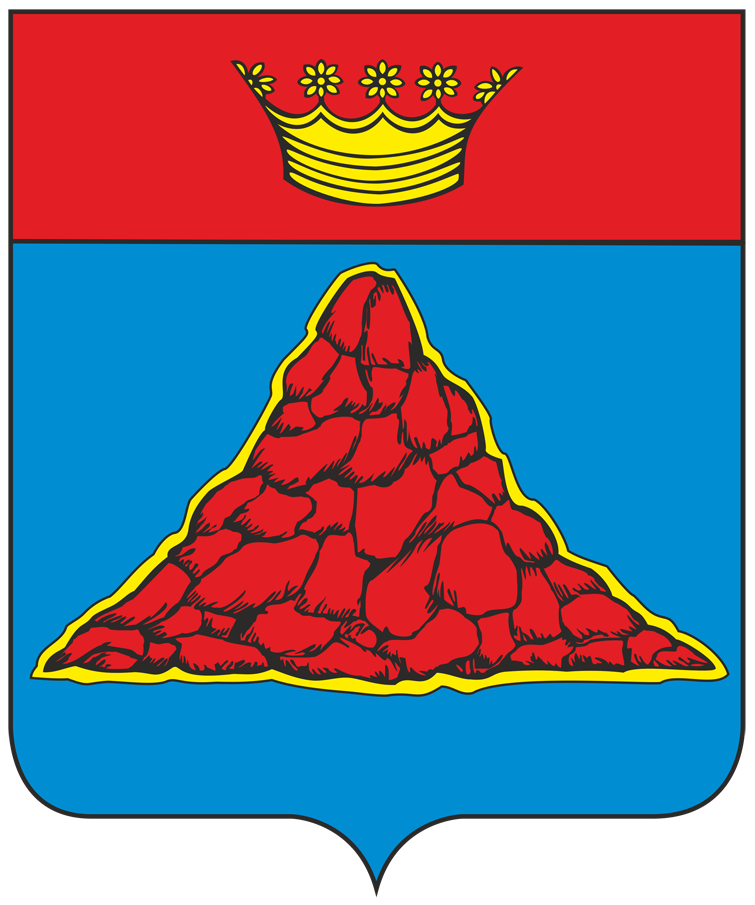 Краснохолмский муниципальный округ Тверской области
Национальный проект «Здравоохранение»
Строительство ФАП в с. Рачево
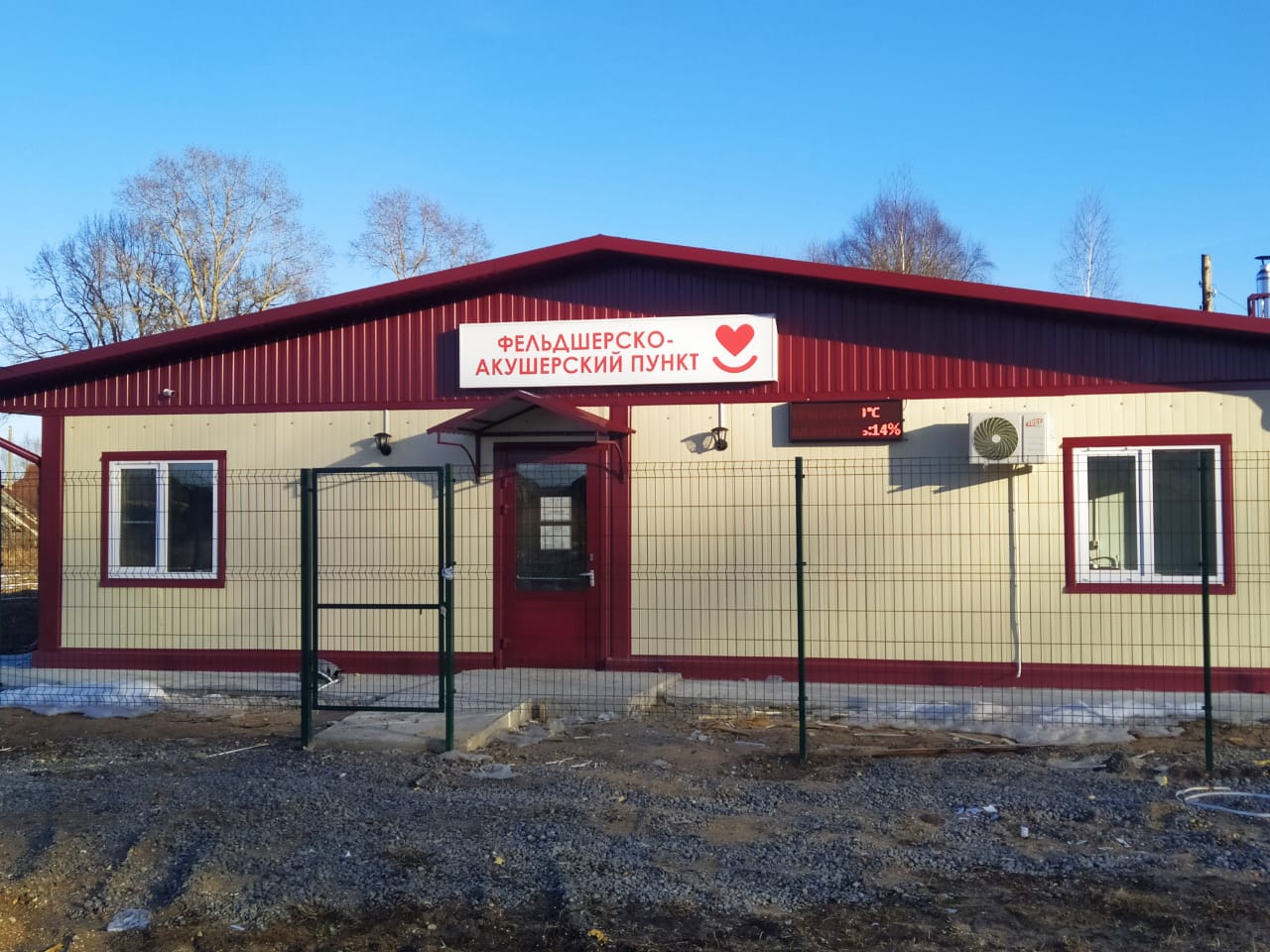 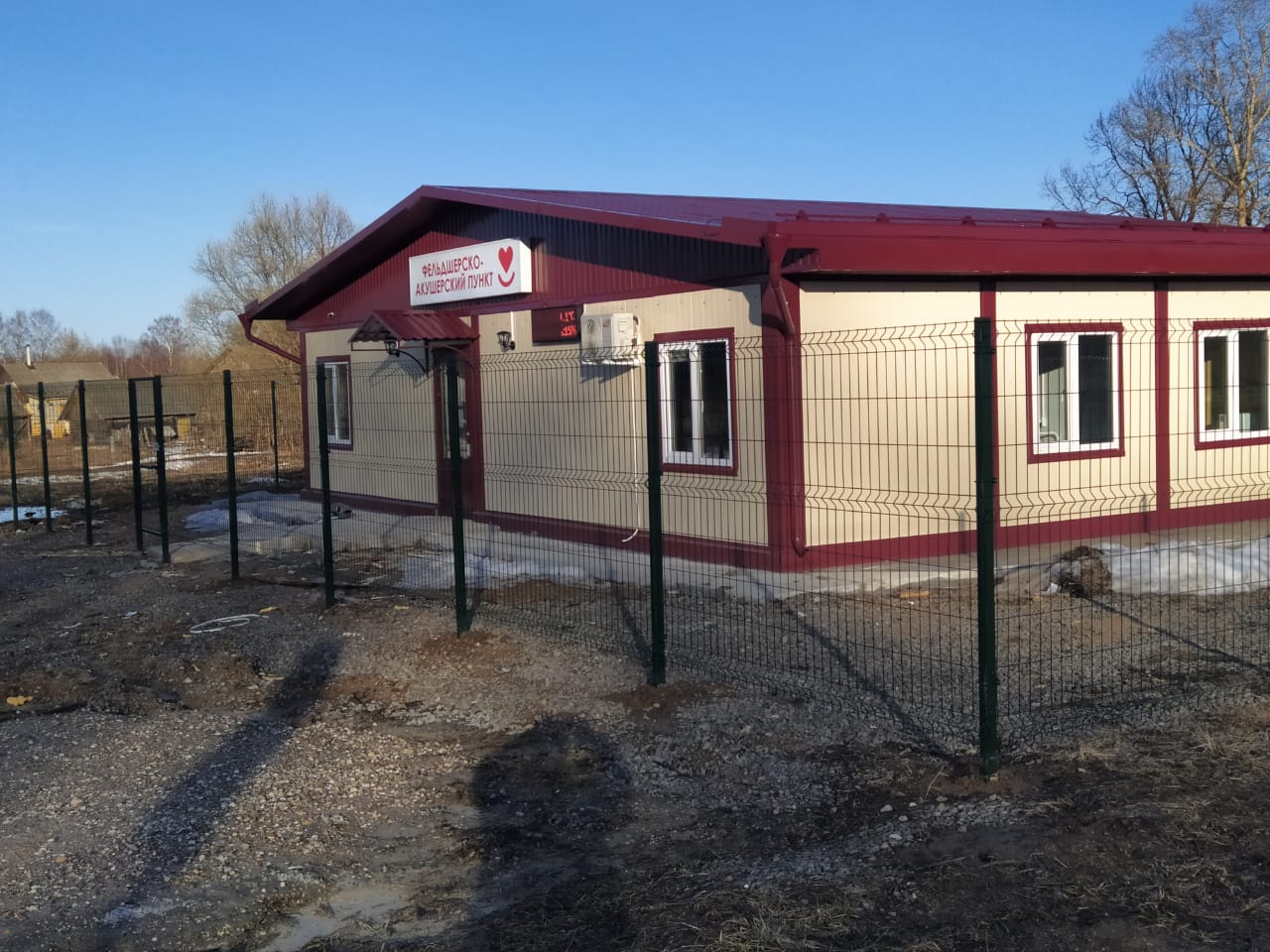 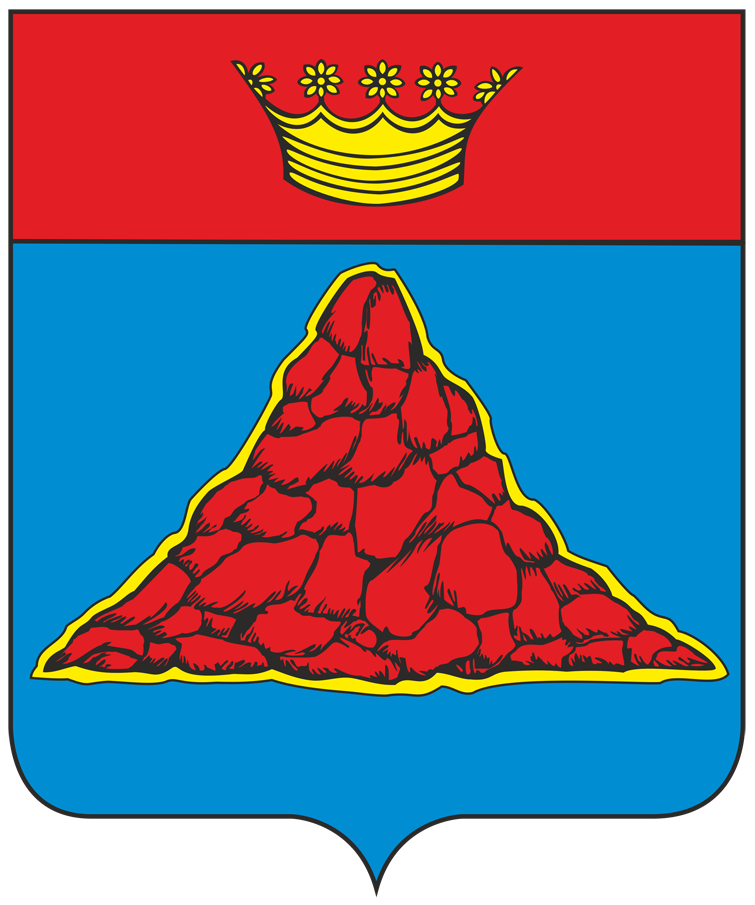 Краснохолмский муниципальный округ Тверской области
Завершено строительство внутрипоселкового газопровода по г. Красный Холм
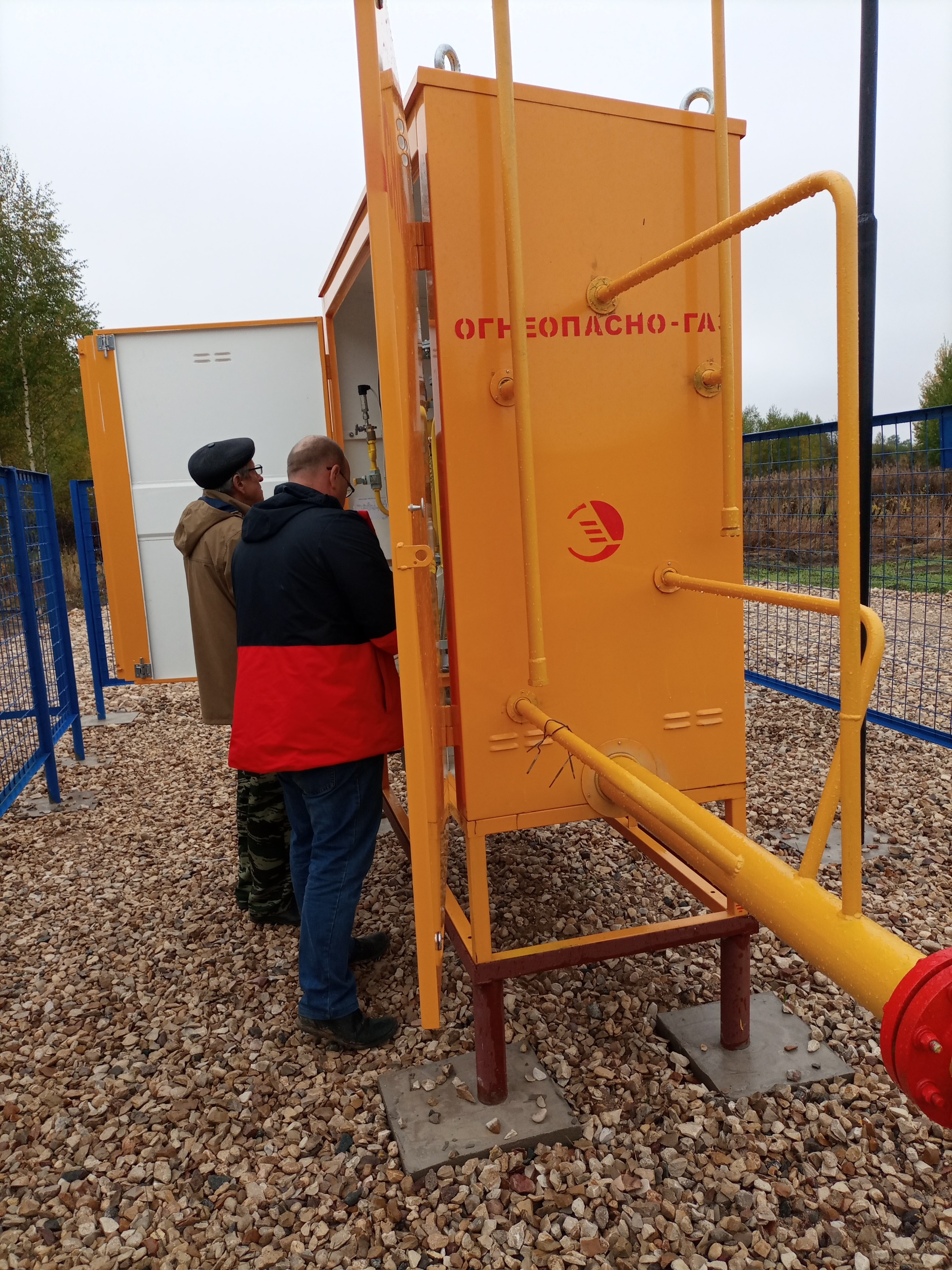 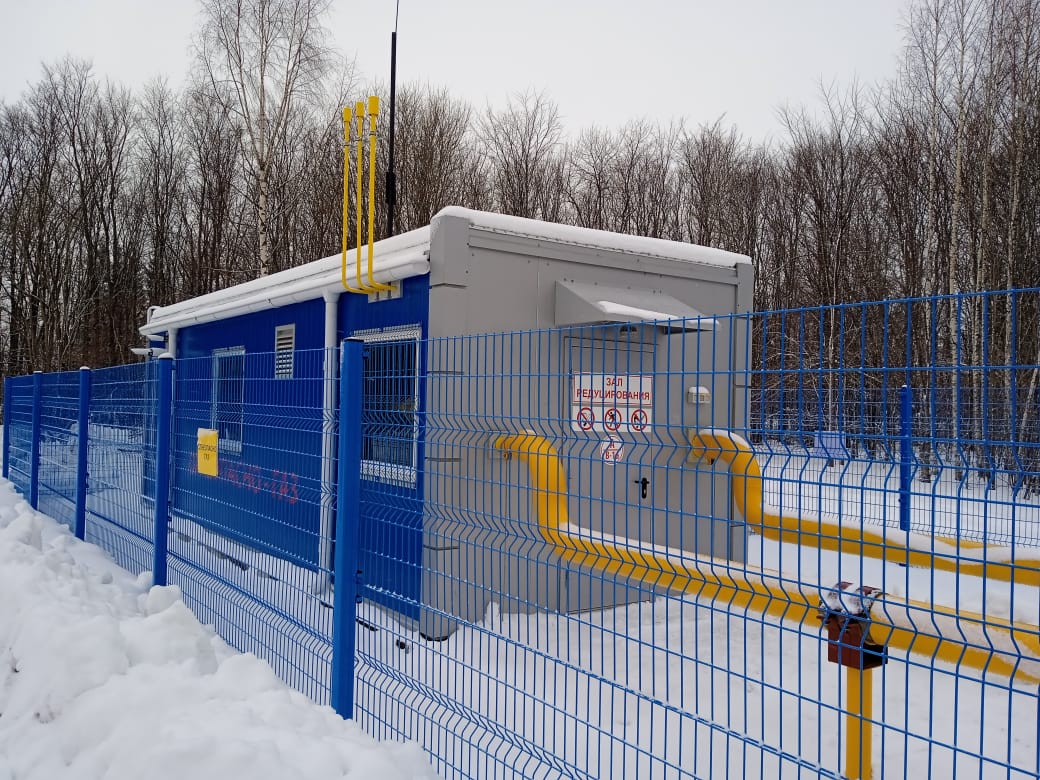 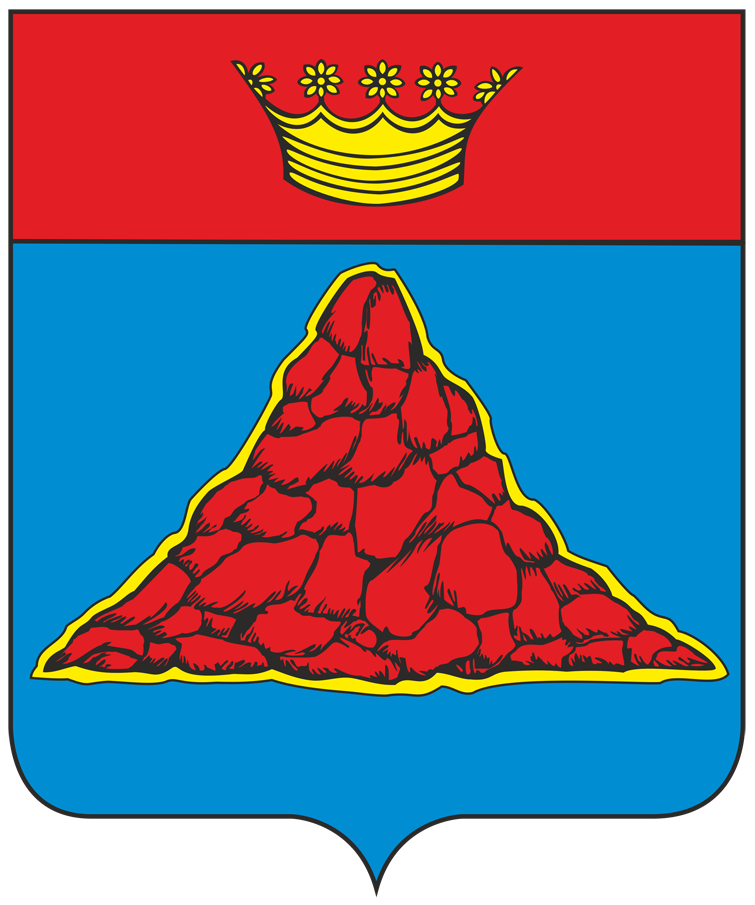 Краснохолмский муниципальный округ Тверской области
Участие в программе «Создание комфортной городской среды»
Благоустройство Заречного парка
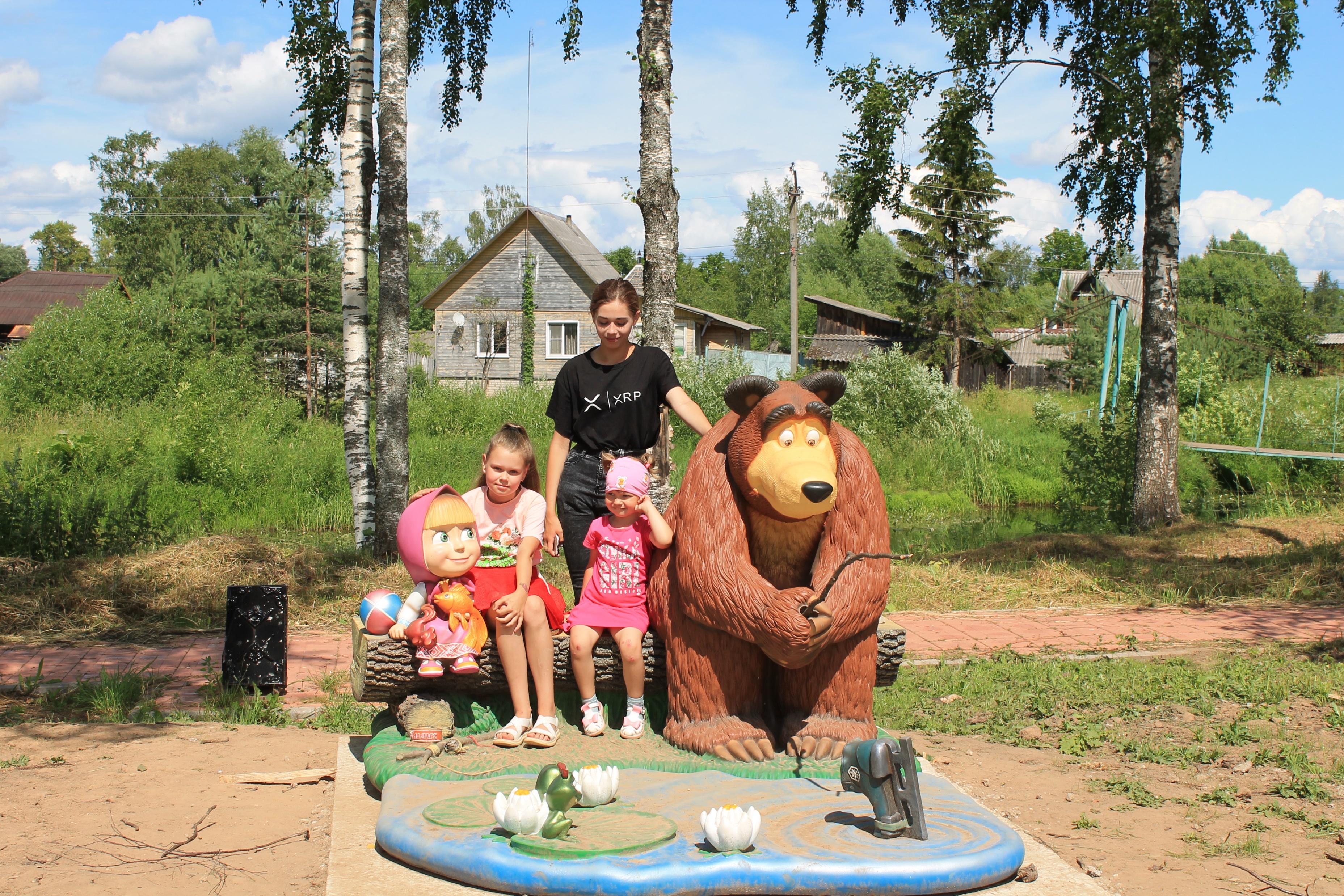 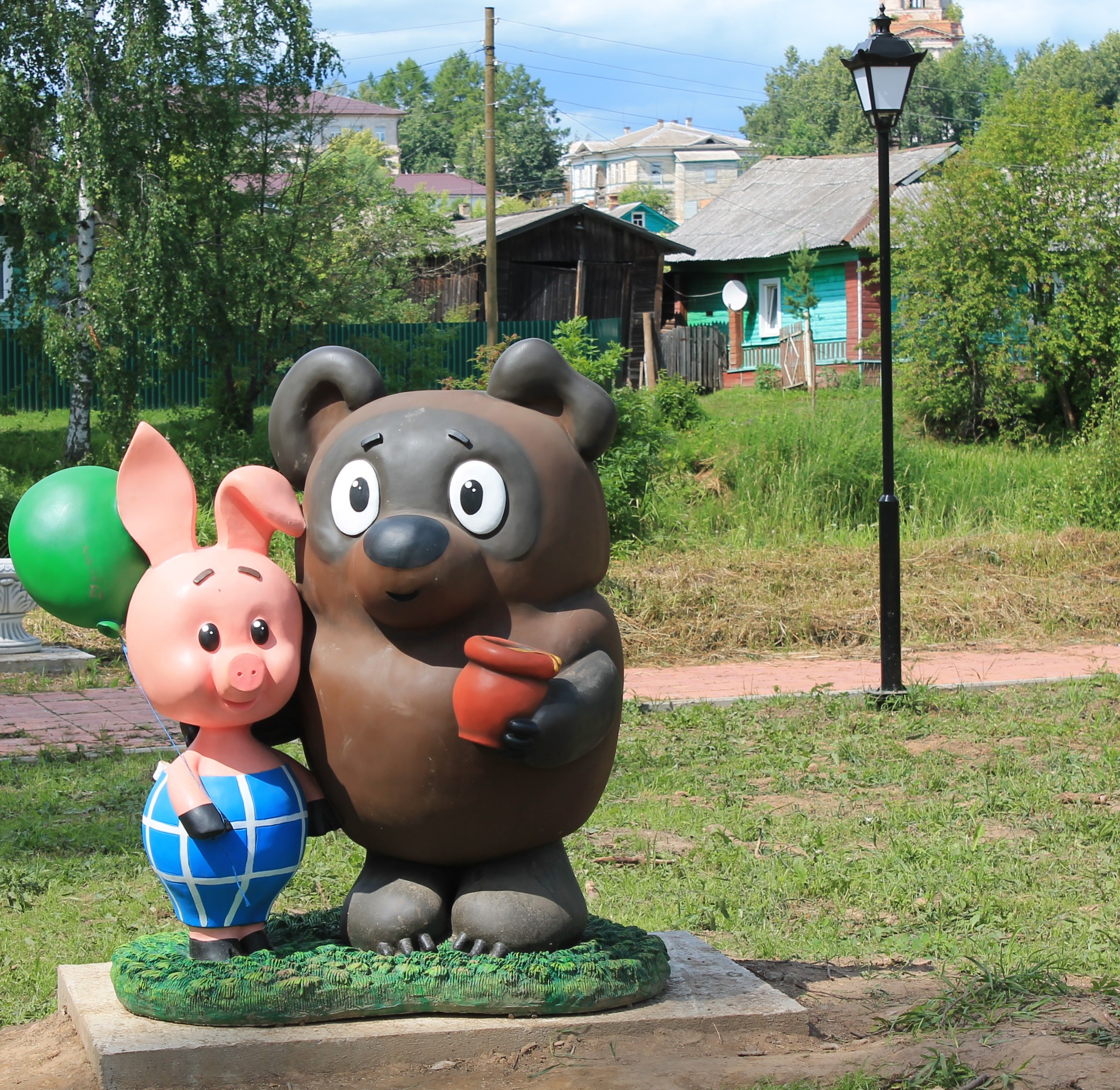 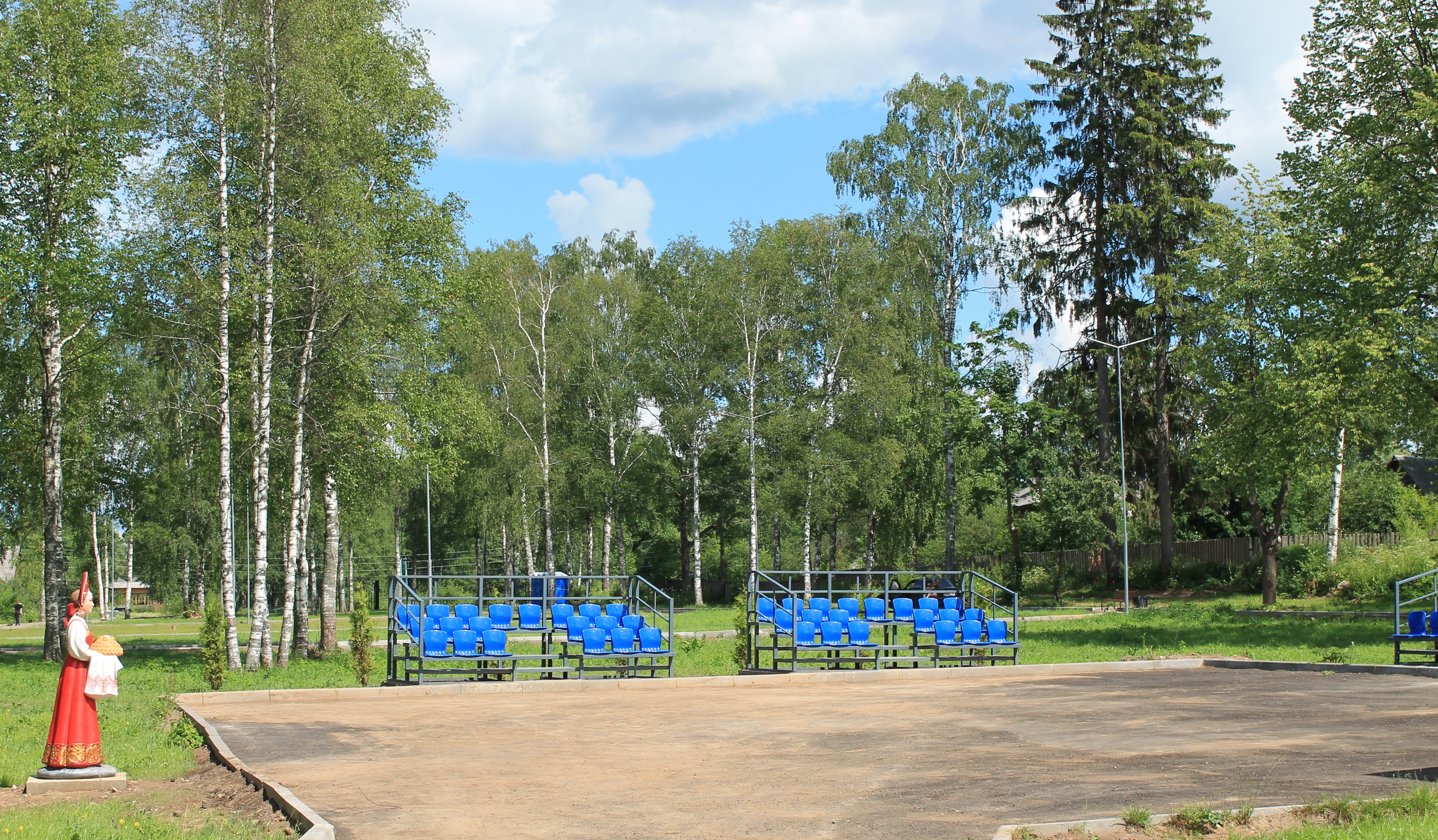 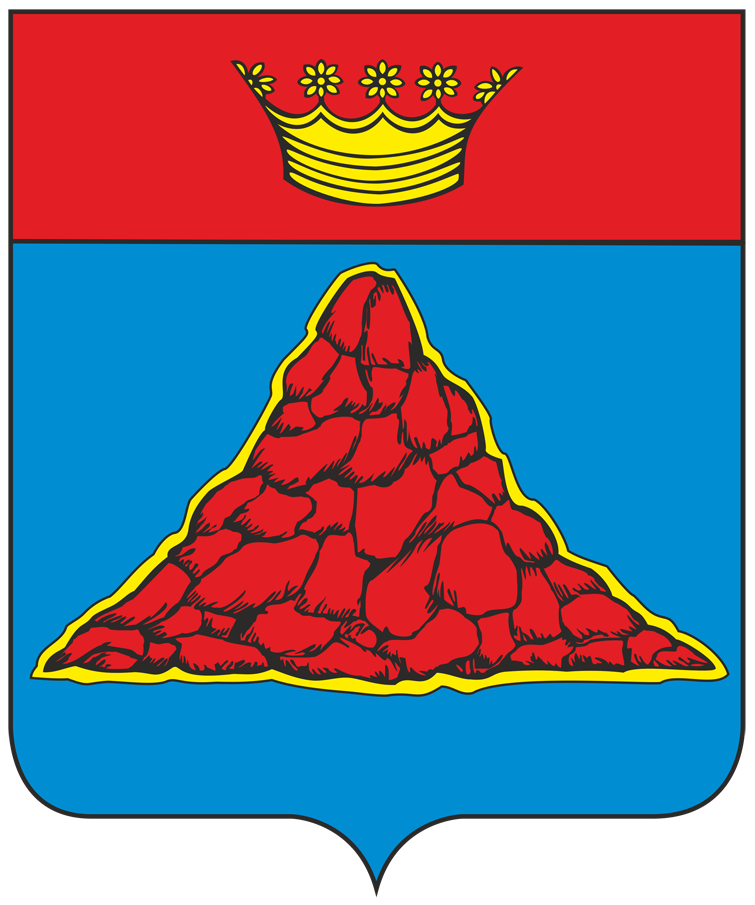 Краснохолмский муниципальный округ Тверской области
Строительство детской игровой площадки в МБДОУ детский сад № 4 «Ласточка» в рамках программы «Развитие образования Тверской области на 2019-2024 годы»
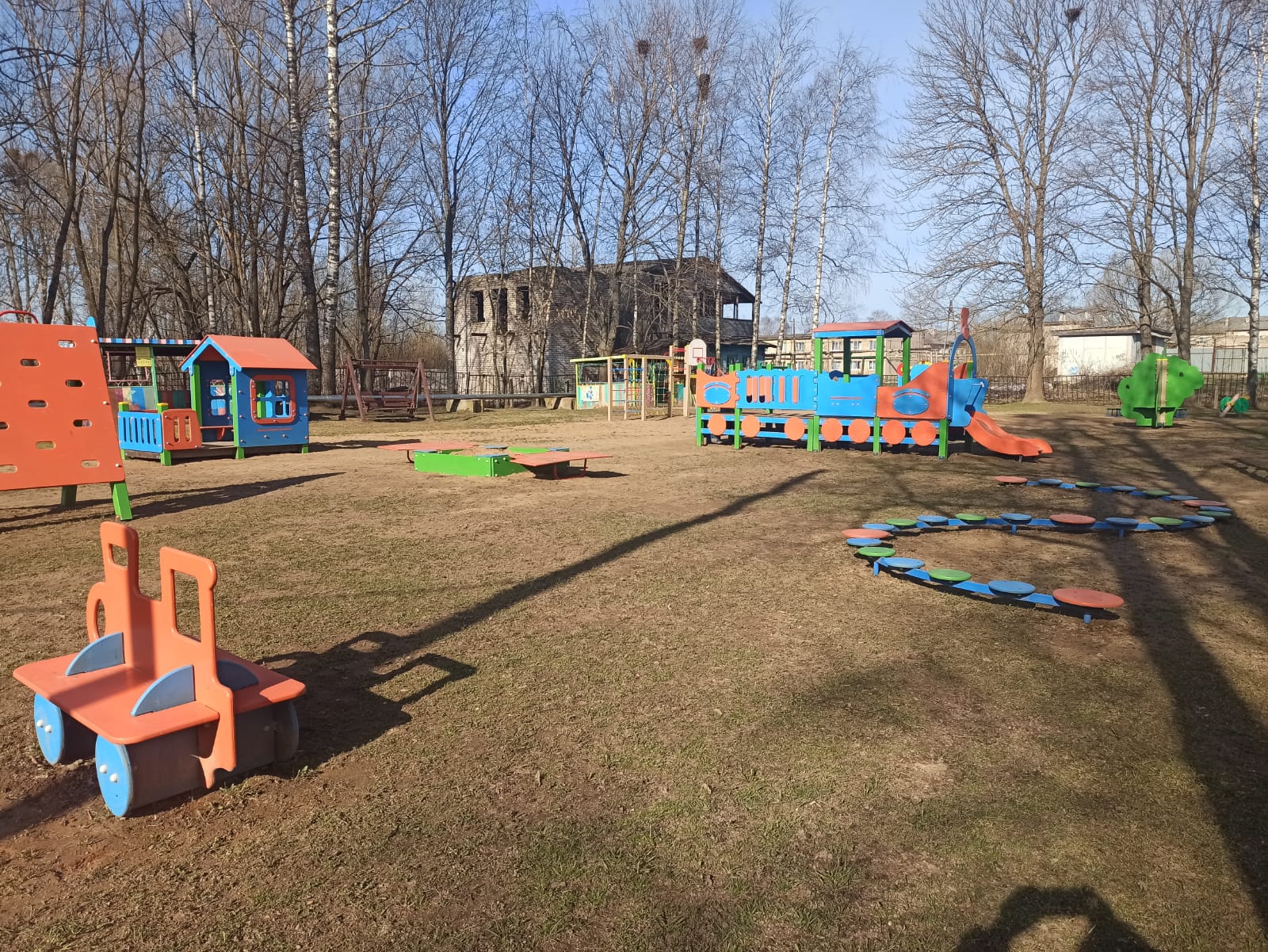 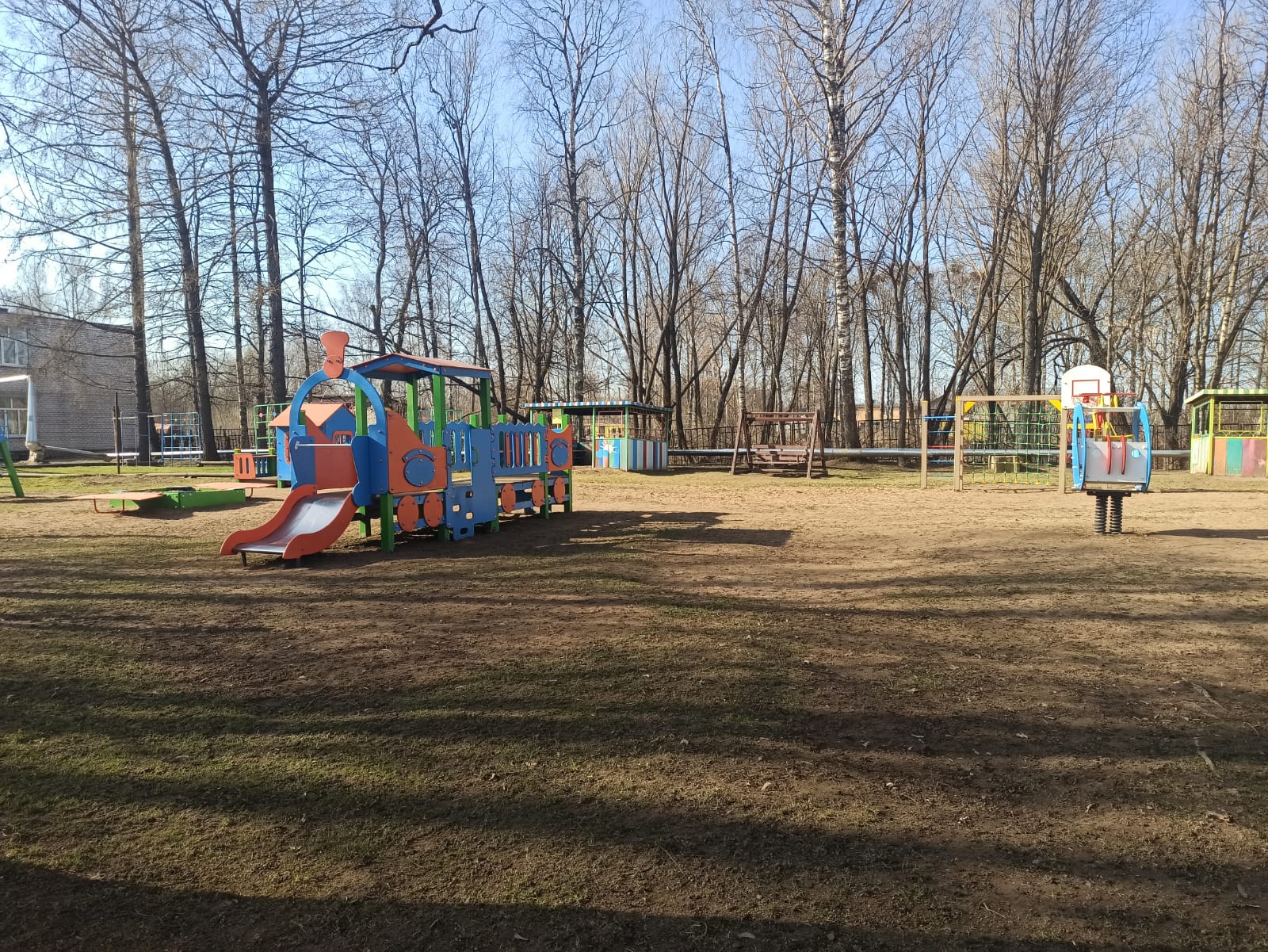